“
Radiology-Gross Anatomy Correlations
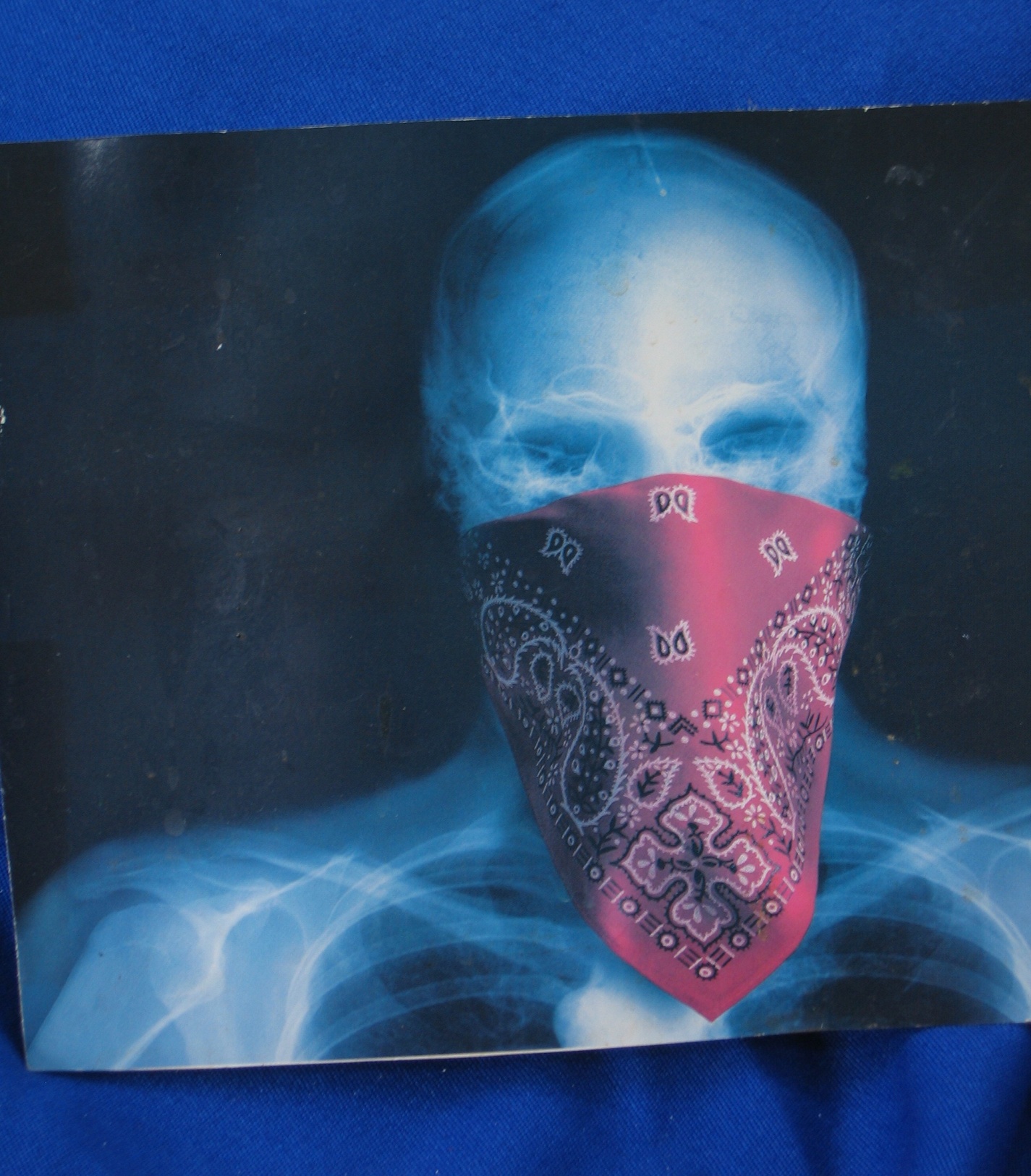 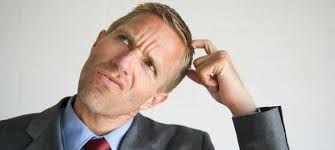 Donna Magid, MD, M.Ed
Professor, Radiology, Orthopaedic Surgery, and 
               Functional Anatomy & Evolution 
Director/Developer, JHU SOM Horizontal Strand in Dxc. Imaging
“Hatch to Match”
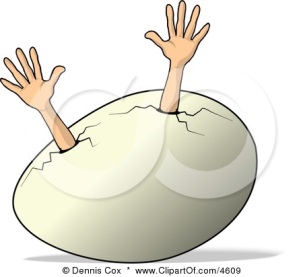 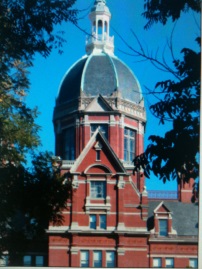 IMAGING IS UBIQUITOUS
120 medical students/year….115 of which 	will NOT go into Radiology
HOWEVER!! Those 115….will have few (if 	any) patients over the next 40 years 	who elude diagnostic imaging.
Future physicians need to 
      understand how to most 
      effectively utilize imaging.
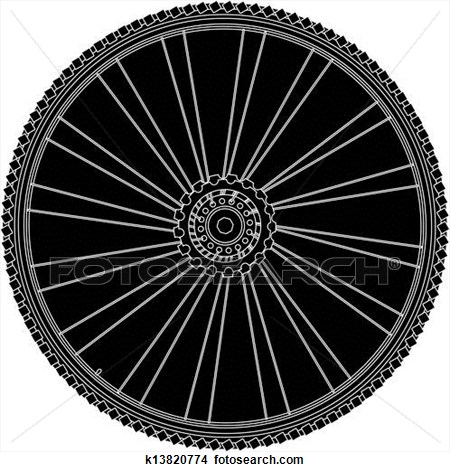 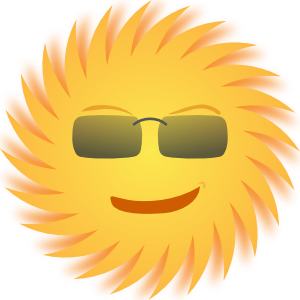 X
NON-INTERPRETIVE SKILLS
Intro covers some interpretive but more importantly, conveys: 	           What imaging can (can’t!) do
                      Relative cost-benefit considerations   (“HVC”)	           How to be effective utilizers :  choose intelligently

Med Students, clinicians, nurses, techs, become much better at frequently-encountered entities 
	          (radiographs, ECGs, ICU monitors, blood cell smears …).
                                       ….BUT…..
Radiology Residency takes 5-6 years…. For a reason.
Rad-Anatomy ObjectivesThe Philosophical…
How does this cadaver relate to live patients?
Can Radiology bridge (cadaver<-->bedside)?
What is in this bone box?
What do Radiologists do?
How does one choose imaging studies wisely?
How can I possibly learn all this material?!

Should I have gone to Law School….
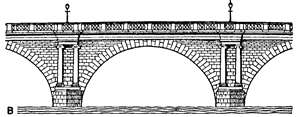 OBJECTIVESThe Concrete
How are images created and captured
What are cost/benefit aspects to consider
       “Cost” = risk, efficacy, discomfort….$$
What do non-Radiologists need to know
How does one consult with a Radiologist
SOM Survival skills:  advisors and mentors
TeamRads.com
Resource across the four years:
    Introduction to Imaging, PRECEDEs
    Normals and intro Abnormals
    Common studies and entities
    Transition to Wards

     ACR AC   aur.org
    American College of Radiology Approriateness Criteria
     ‘What to REQUEST, when’.
WHAT IS THIS?WHY SHOULD I CARE?
Integrating Gross Anatomy with reality
Integrating (Pre-clinical  Clinical)
“Talk the Talk”
        Laying down neural synapses
         Vocabulary, concepts  (repeat, spiral) 
“Walk the Walk”
         Learning 2D ways to see 3D world
           Learning how clinicians think
           Building Mind Palaces off-line
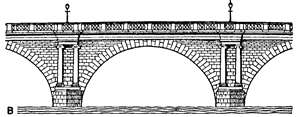 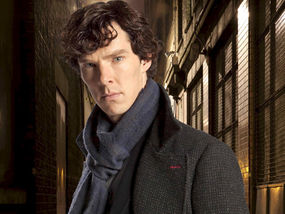 [Speaker Notes: Cadavers real as it gets—but dead.  Basic Sci not that different from college classrooms
Revisit over 2-3 yrs, reduce the ‘huh?’
Lists of facts transferred to cadaver and from there to reality and live pts]
GOAL: Intelligent Consultation= ”High Value”  PATIENT CARE
Students as ‘embryonic Radiologists’ (not).
All students *must* learn:
       *How not to kill a patient         “Order”
       *What to ‘request’ (or avoid!) when
       *How to consult with Imaging
            What tests answer which questions
              Absolute and relative contraindications
              Dose, risk variables
[Speaker Notes: Crystal clear scenarios]
IMAGING:  NOT JUST “X-RAYS”
Gateway to Health Care (In-, Out-, and EMed pt)
Virtually all patients get imaging (have you?)
 Diagnostic Imaging offers definitive diagnosis
        (Relatively) non-invasive, non-destructive
        “Roadmap” for surgery, biopsy, RT
         “Rule in”, “Rule out”
 Dx &Rx: Interventional (Image-guided procedures):   	Replace more invasive procedures
         Streamline invasive procedures/surgery 
         Shorten recovery
[Speaker Notes: Coronary stent AM, Harbor PM
How many w/ radiograph including dental?]
Wilhelm Conrad Röentgen
Nov. 1895  “On a New Kind of Rays”
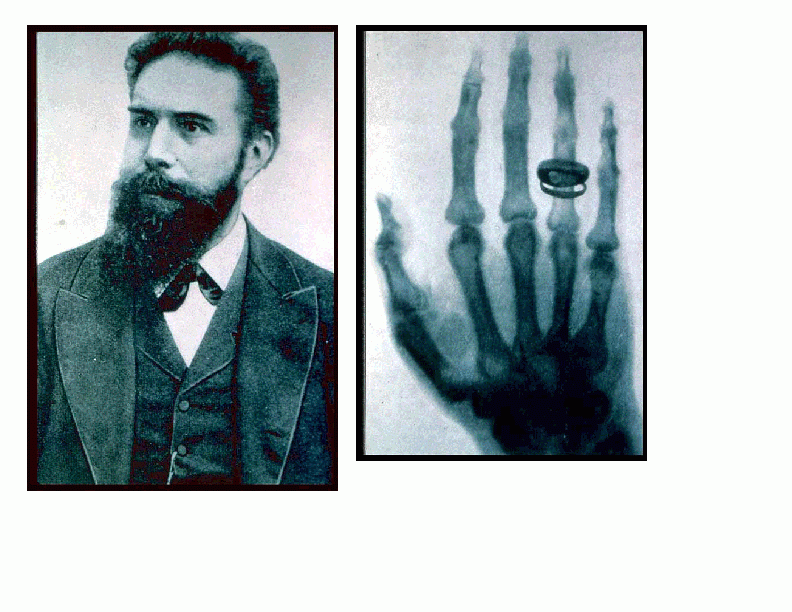 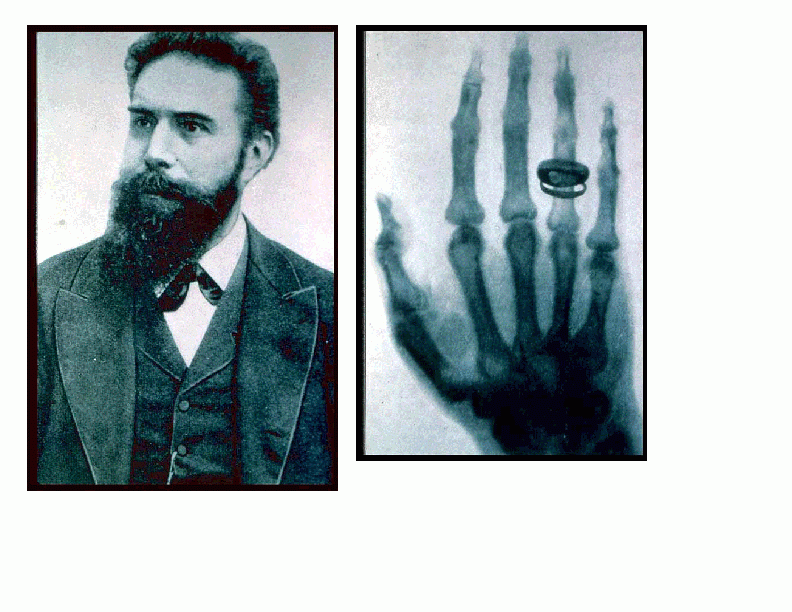 “I have seen my death!” Anna Ludwig
[Speaker Notes: November 1895 produced and detected first x-ray]
Wilhelm Conrad Röentgen
1st Nobel in Physics, 1901
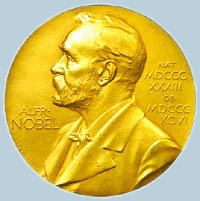 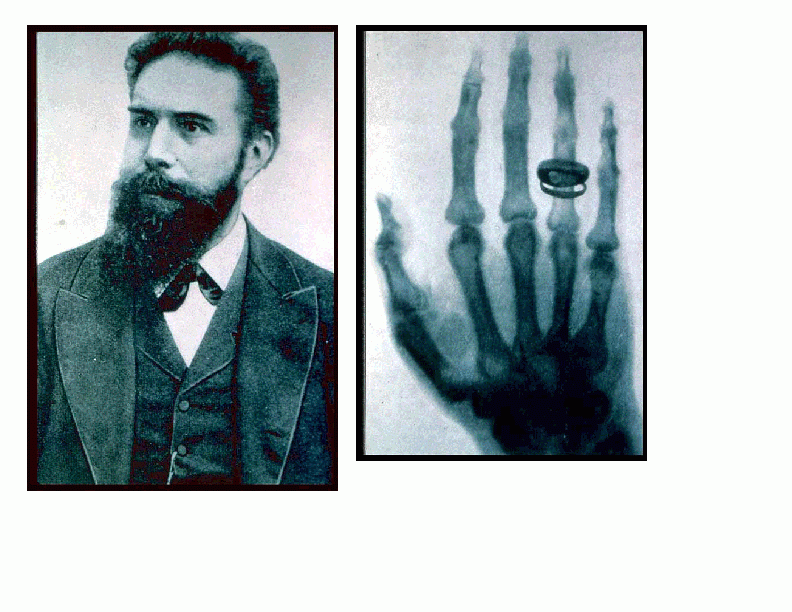 Refused, like Curie, to take out patents; believed all  should benefit
[Speaker Notes: Won first nobel prize in physics in 1901]
What Properties Determine Shades of Grey?
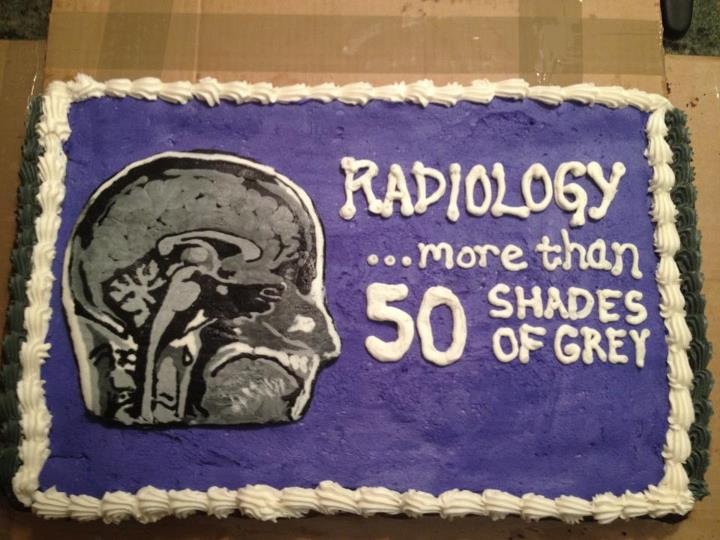 Lead
Metals
Bone
Muscle
Blood
Liver
Fat
Air
What determines BLACK GREY WHITE?
Atomic # n and path length
WHITE:  
Radio-opaque; 
STOPS “More”
Like Metal
BLACK :
Radiolucent; 
STOPS “Less”;
Like Air
Schematic derived from Squires Fundamentals of Radiology- Sixth Edition
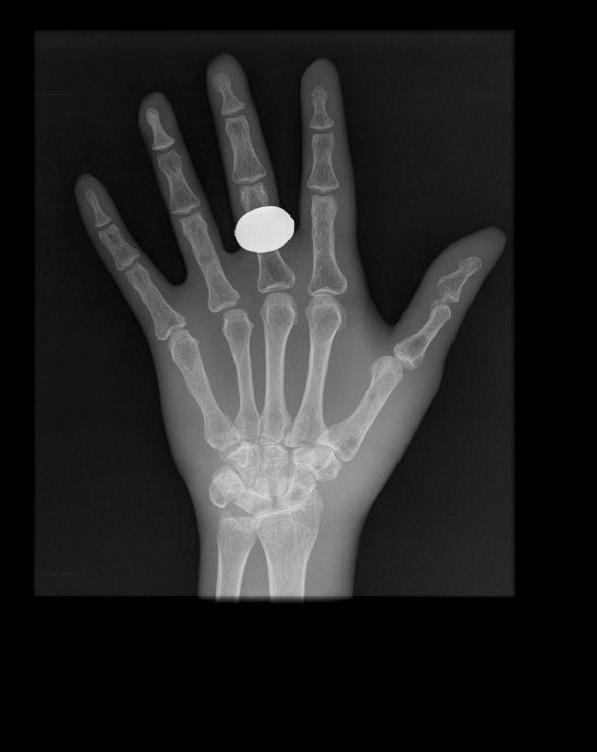 Metal (VERY white)
     ‘Radiodense’
“High attenuation”
Bone (relatively white)
   ‘higher attenuation’ 
    “more radiodense”
Air (VERY black)              ‘Radiolucent’
Soft tissue (relatively gray)
    ‘Lower attenuation’
Radiology Has The Best Toys!
MODALITIES (increasingly complex menu- hence ACR AC)
Radiographs/Plain film/Traditional (‘Xray’)
Computed Tomography (CT, CAT scan)
Ultrasound (US, sound wave physics)
Nuclear Medicine (physiologic uptake)
Magnetic Resonance Imaging
            (polar molecules spinning)
Positron Emission Tomography (PET)
            (metabolic, molecular)
[Speaker Notes: Physics mandates vocab/relevance]
ANSWERING QUESTIONS(Anticipate Thanksgiving!)
X-rays cause cancer! Is this study safe?
Should I get one of those total-body CTs?
How about one of those cardiac CTs?
I want one of those cute fetal 3D ‘portraits’ 	you can get at the mall, it’s safe, right?
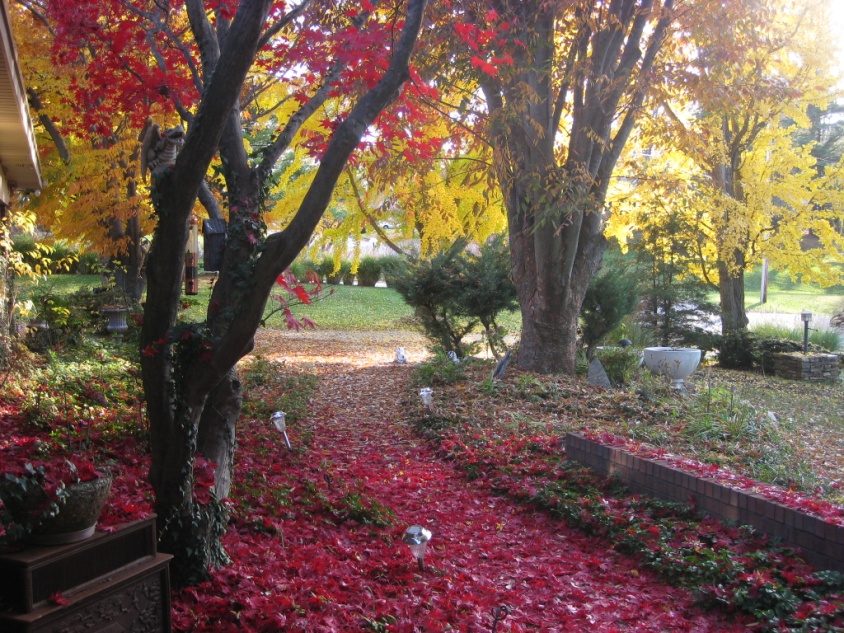 [Speaker Notes: How many of you will be asked at Thanksgiving?]
ANSWERS, IN BRIEF:
TOTAL BODY CT:  In asymptomatic pts. without family hx/risk factors, ACR states ‘no evidence that total body screening is cost efficient or effective in prolonging life”.  COMING SOON…

 Excessive radiation is unsafe! 
     To the individual
     To populations
Over-pursuit of ‘incidentalomas’
     Once seen, obliged to work up:
           biopsy, surgery, more radiation, worry
SELF-REFERRED CT
When targeted to specific disease in at-risk pts. (eg, lung ca. screen in smokers; coronary artery calcium scoring if risk factors) total body CT, or CT ‘virtual” colonoscopy for colon cancer,  ‘may be clinically valid.”
‘Doc In A Box” vs. prospective multicenter 	studies ‘Standard of Care” (SOC)
 Pending:  Clear ACR guidelines 
            (~ mammography, colonoscopy,…)
             Evidence-based medicine
RSNA 2014: FDA Warns Against “Keepsake” US “BUT TomKat DID IT!   Suri seems fine…”
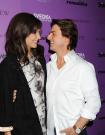 US for entertainment purposes is not valid
        Mall ‘boutiques’ offer portraits for ~$400
Untrained users give false sense of security, can’t do adequate prenatal exam
Most safety studies are from ’70’s, ’80’s; 	energies increased +8X in last 15 yrs.
Cavitation, tissue heating concerns
Yale research: “US disrupts fetal neuronal 	migration to cerebral cortex, mice”
[Speaker Notes: Suck thumb, see penis, bond]
Meet         Mr. Whole Wheat
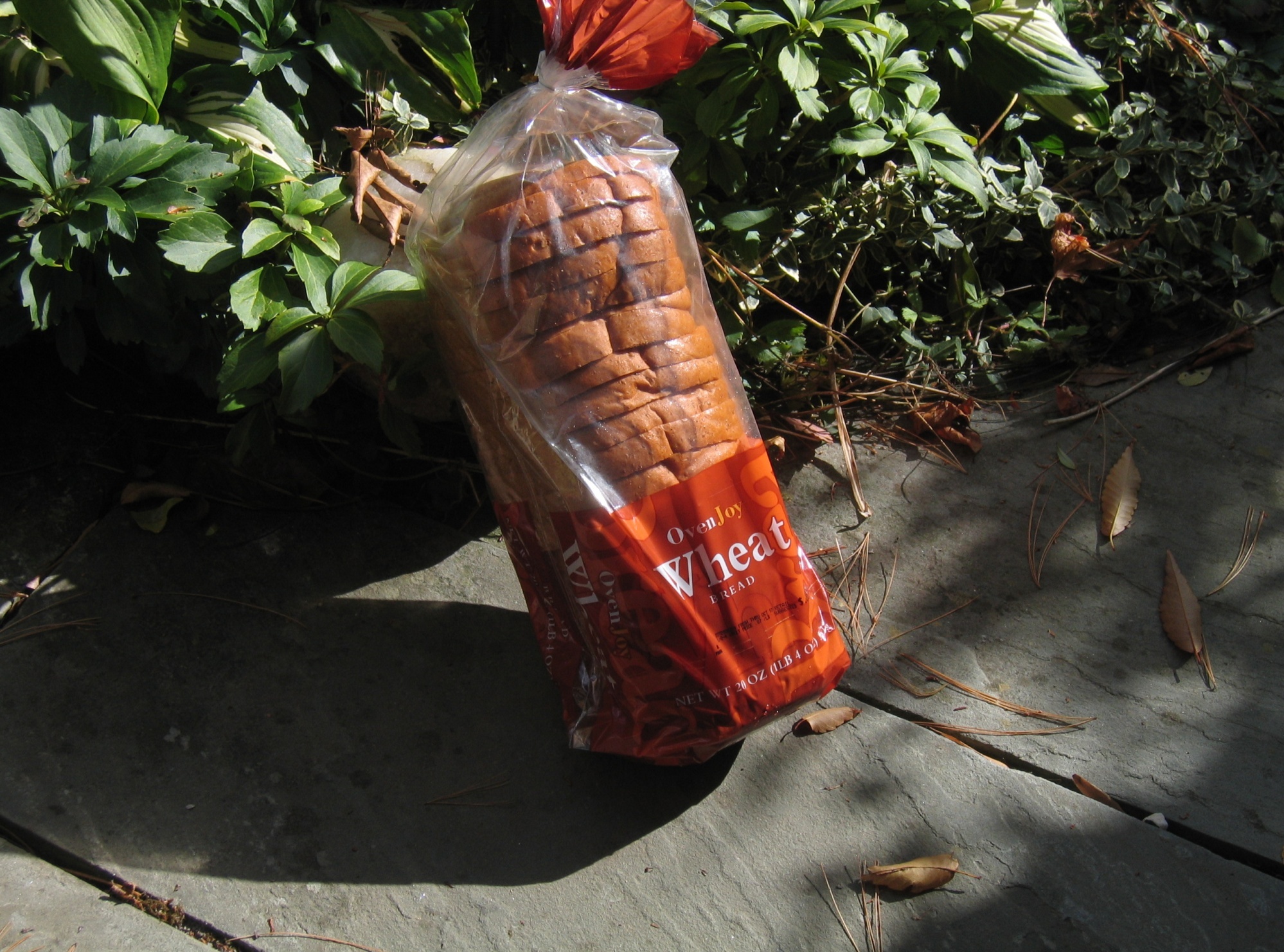 “One View Is No View”
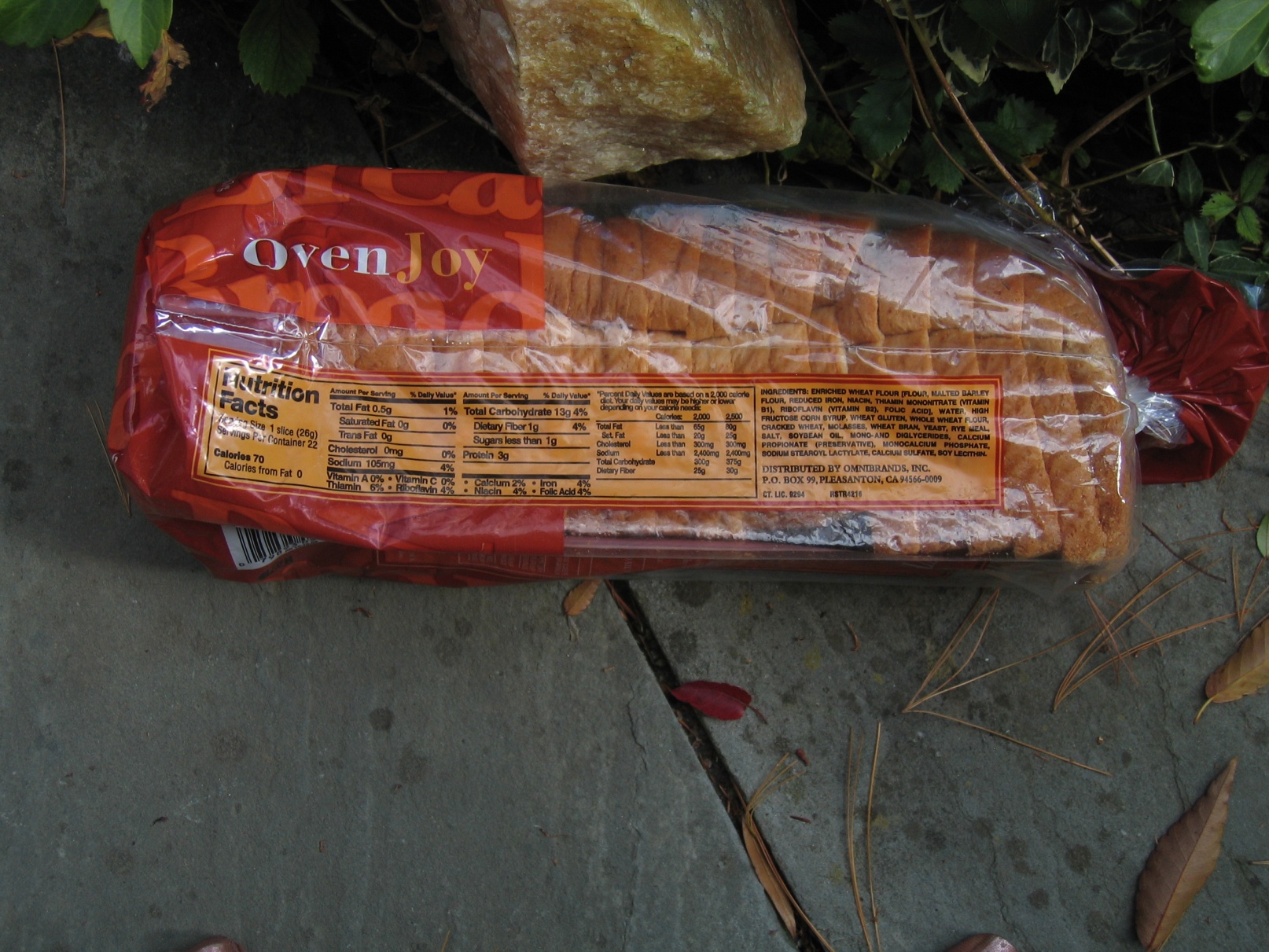 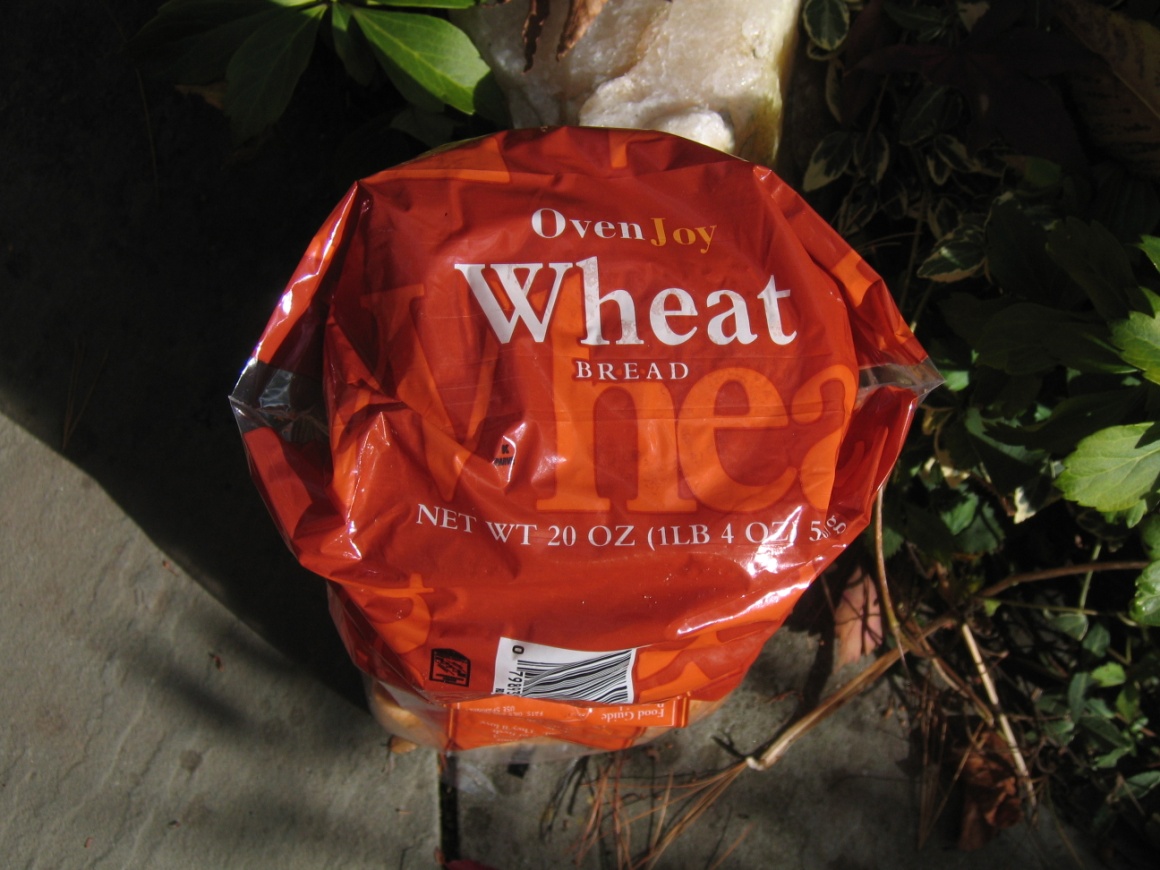 Innards: Surgery, Autopsy, or….IMAGING
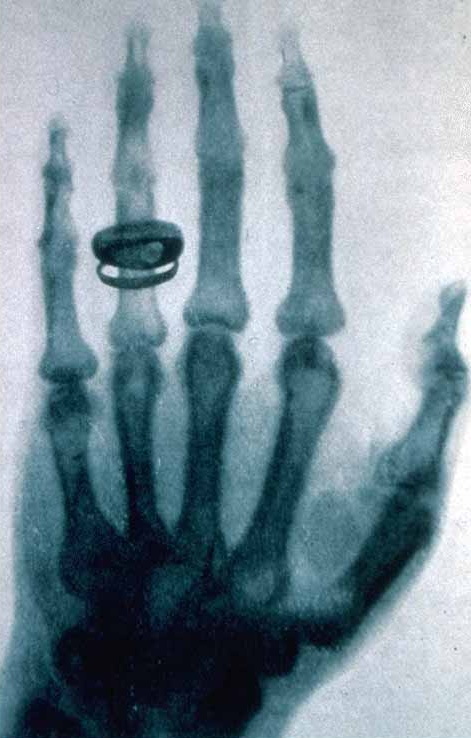 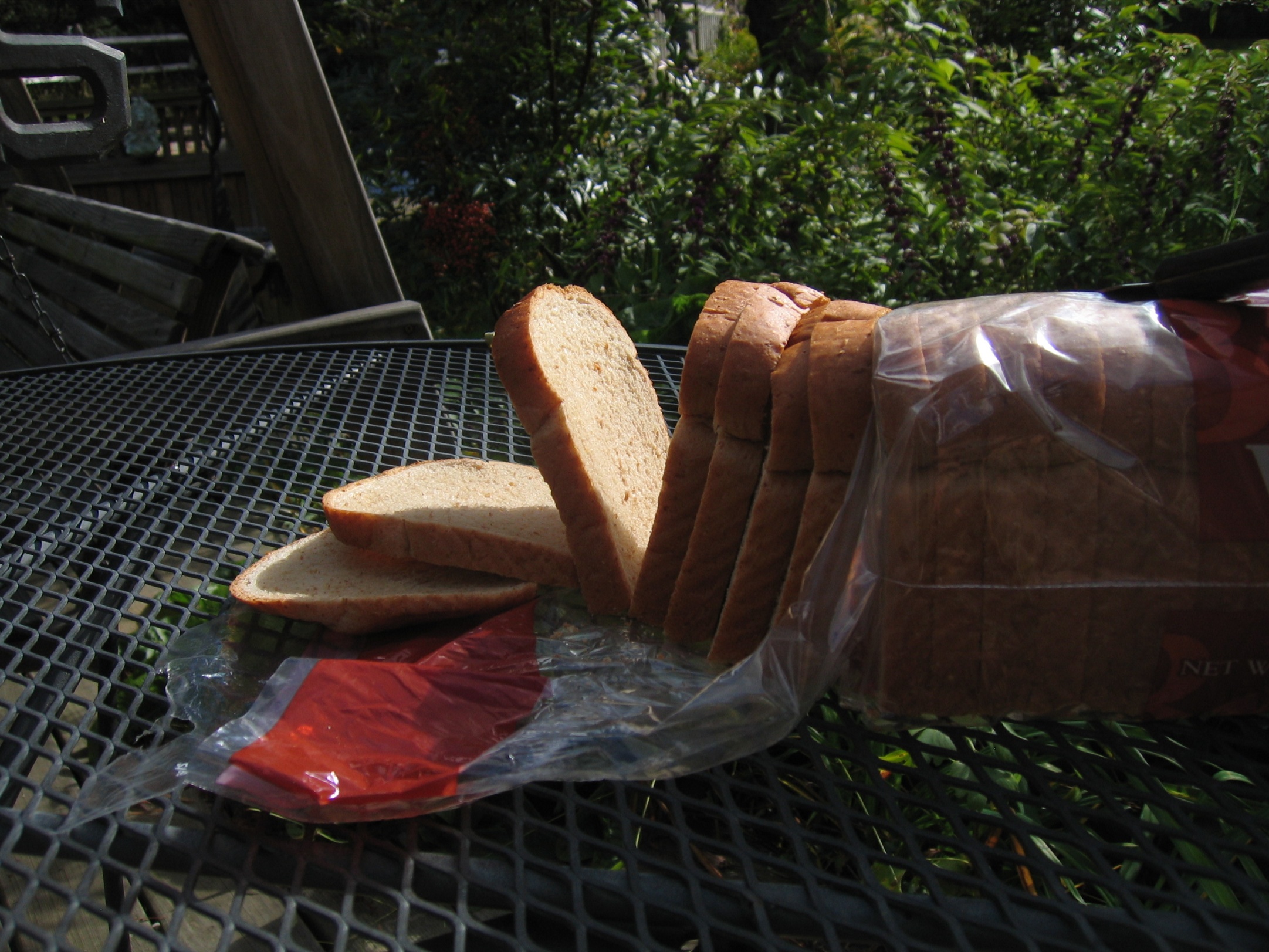 Roentgen 1895
[Speaker Notes: ‘innards’ revealed by surgery, autopsy, or..imaging “I have seen my death”]
“I was minding my own business when some Dude….”‘Chief Complaint: New-onset stabbing chest pain’
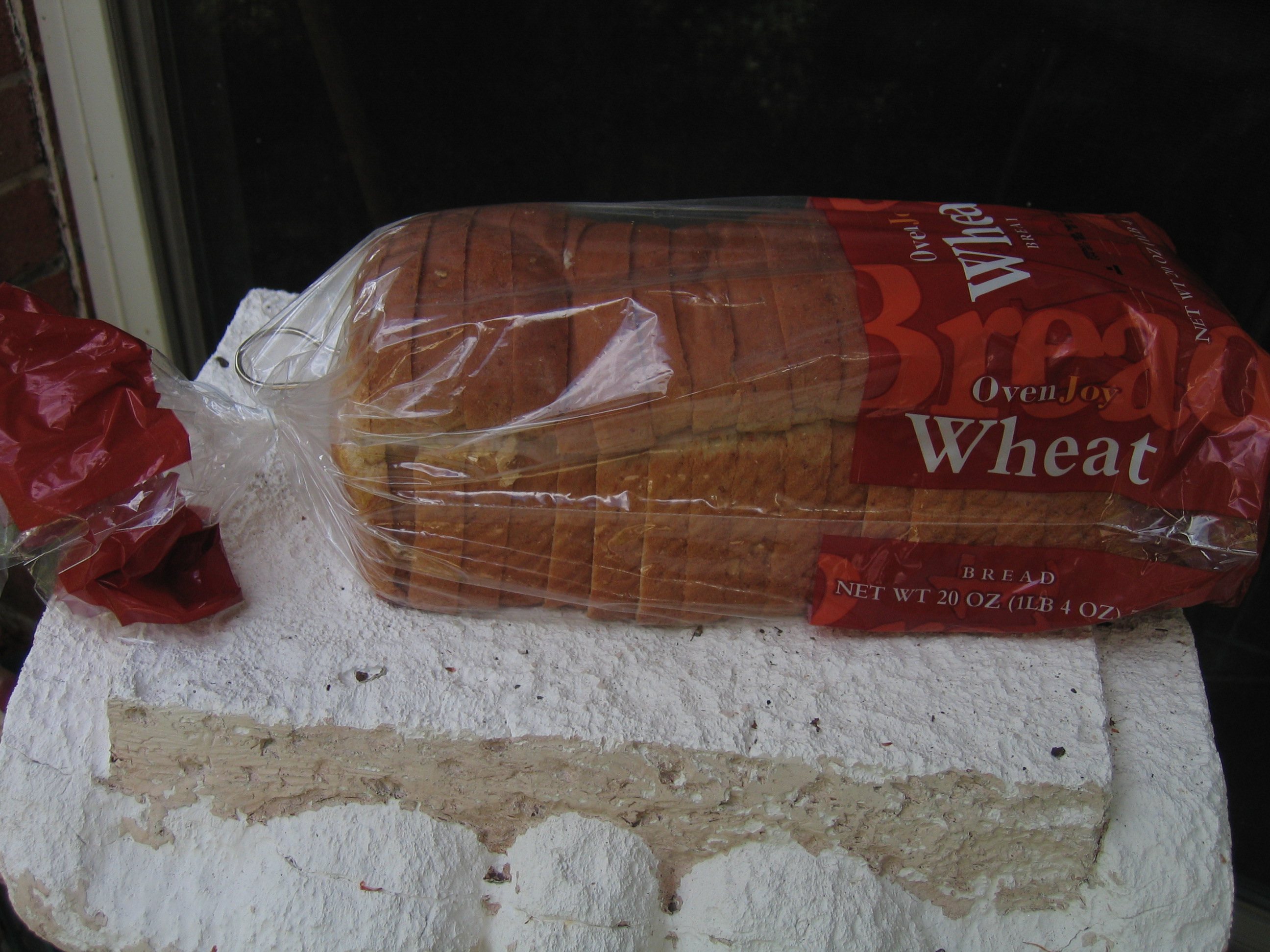 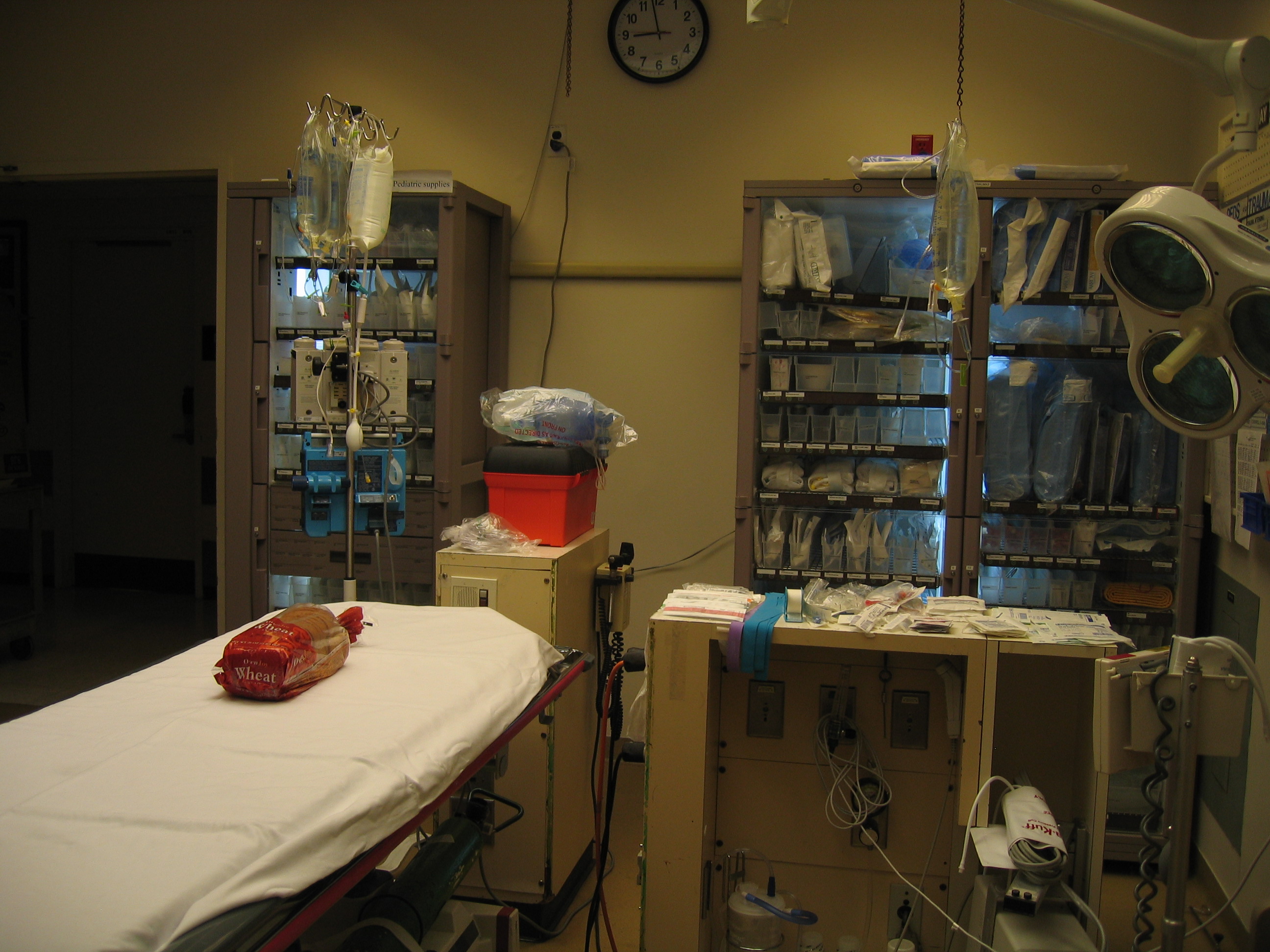 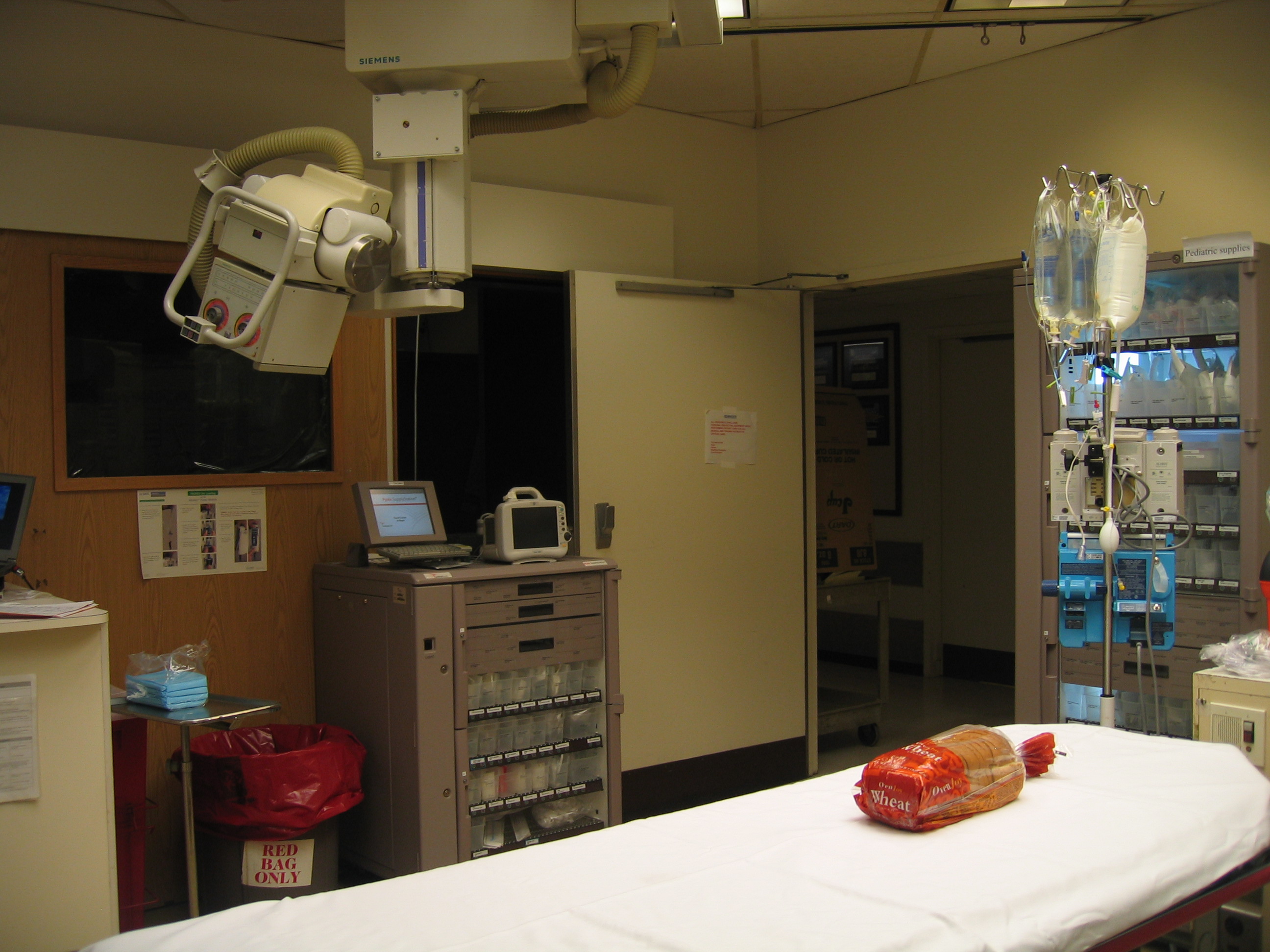 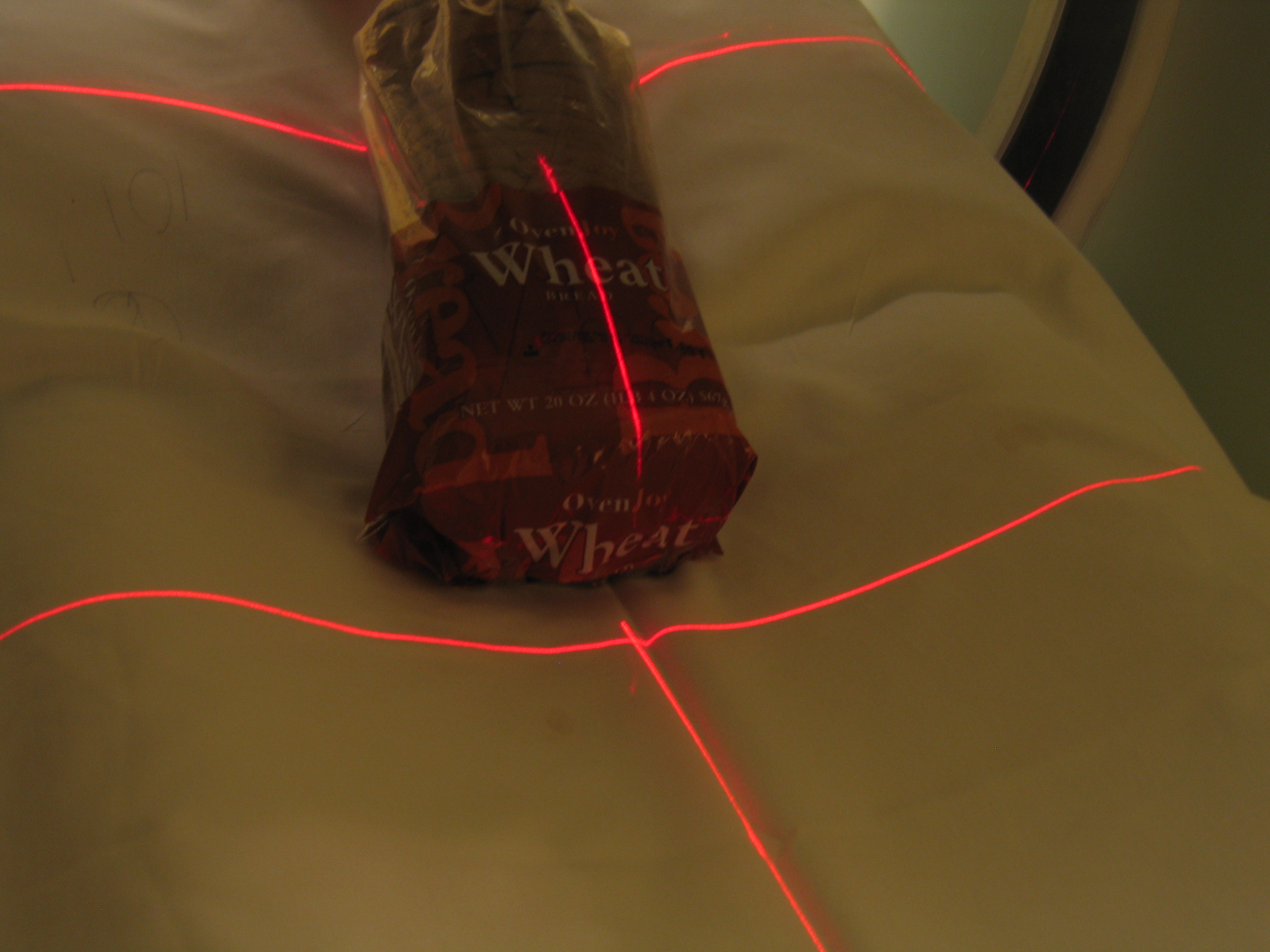 Old Images Patient Baseline
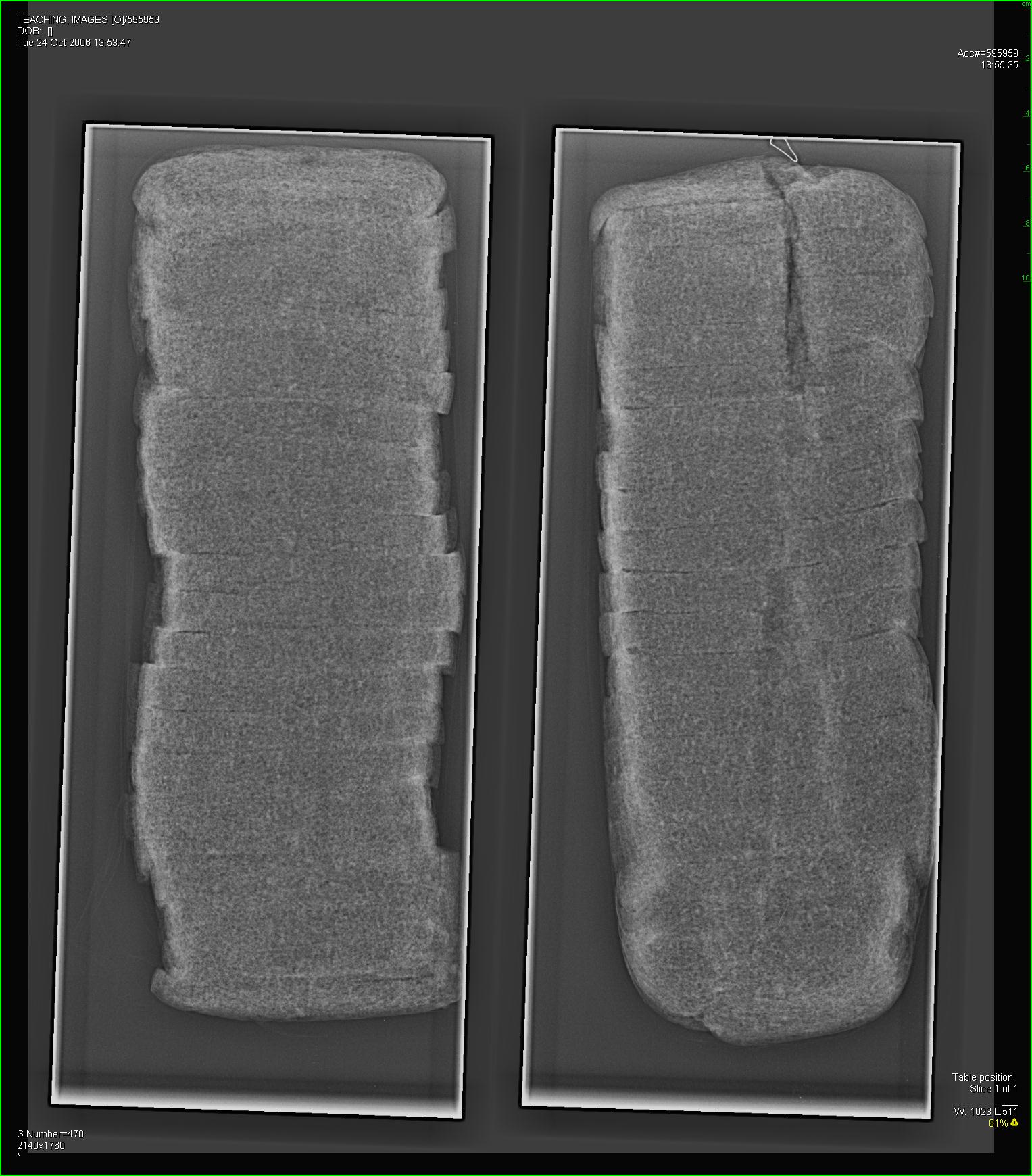 “NORMAL”    huge spectrum of variation vs.
“NORMAL BASELINE FOR PATIENT” 
“Worry/Don’t Worry”
[Speaker Notes: OLD FILM]
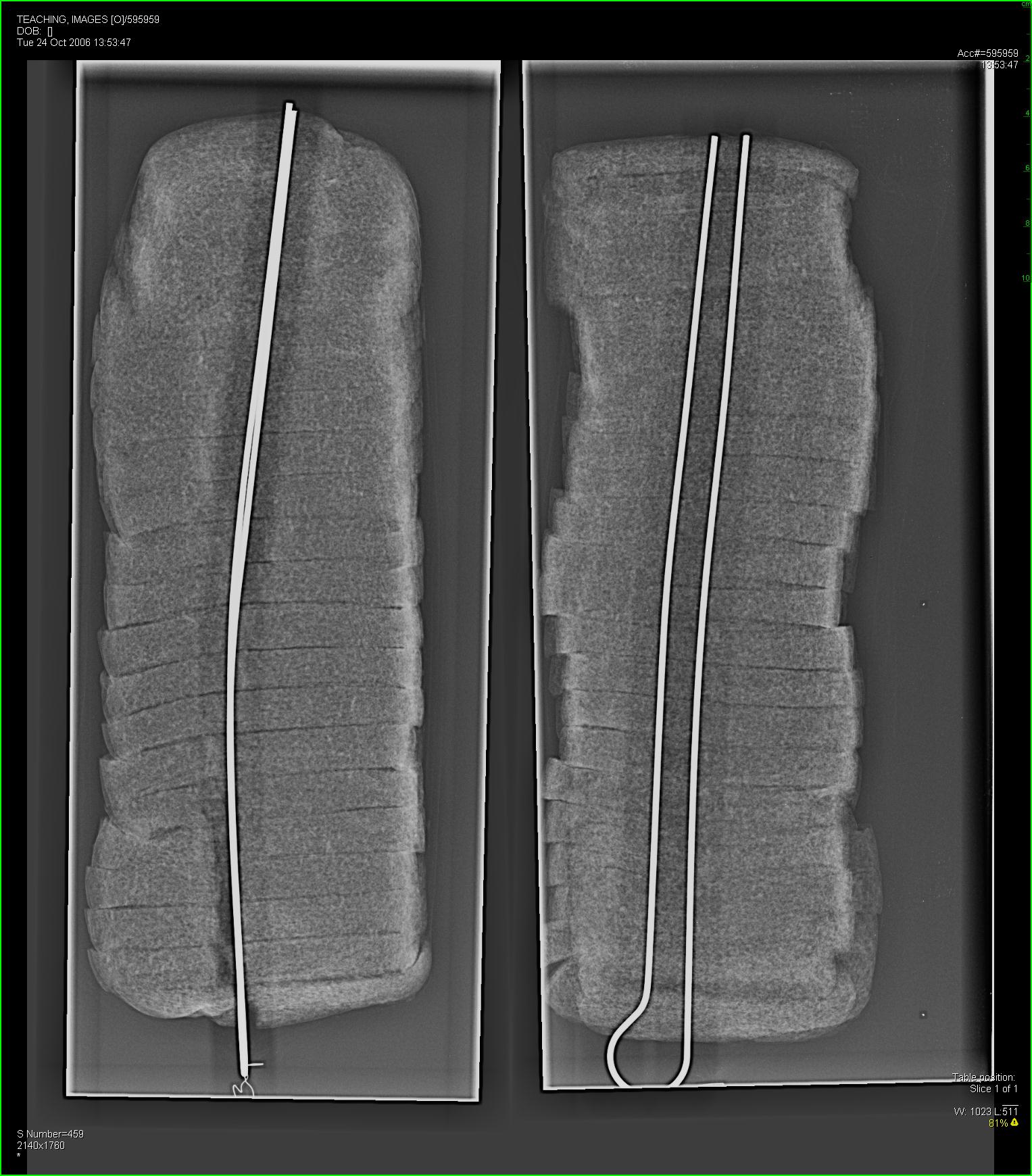 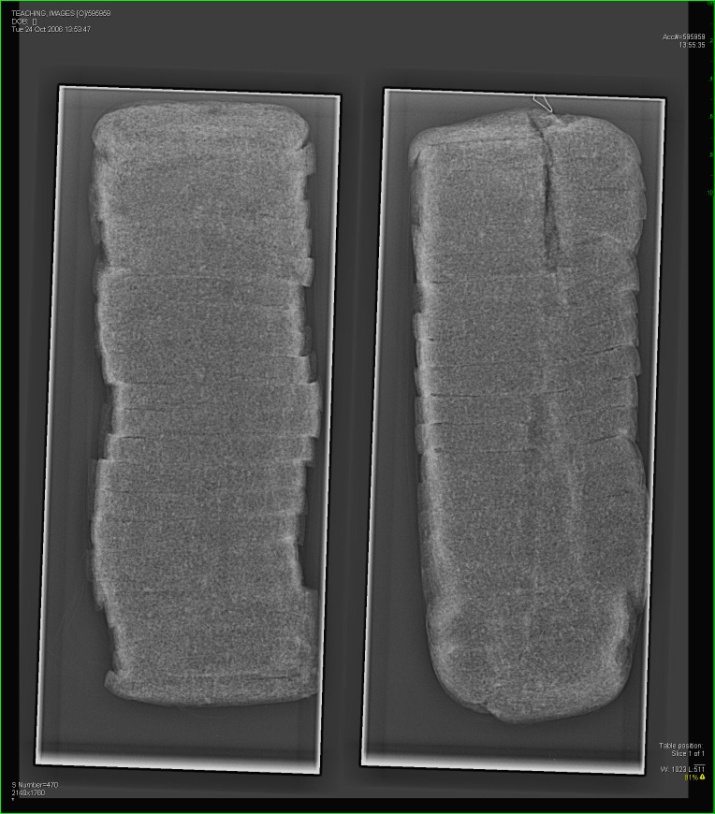 [Speaker Notes: ONE VW IS…..]
CT: “Slices patient like loaf of bread”
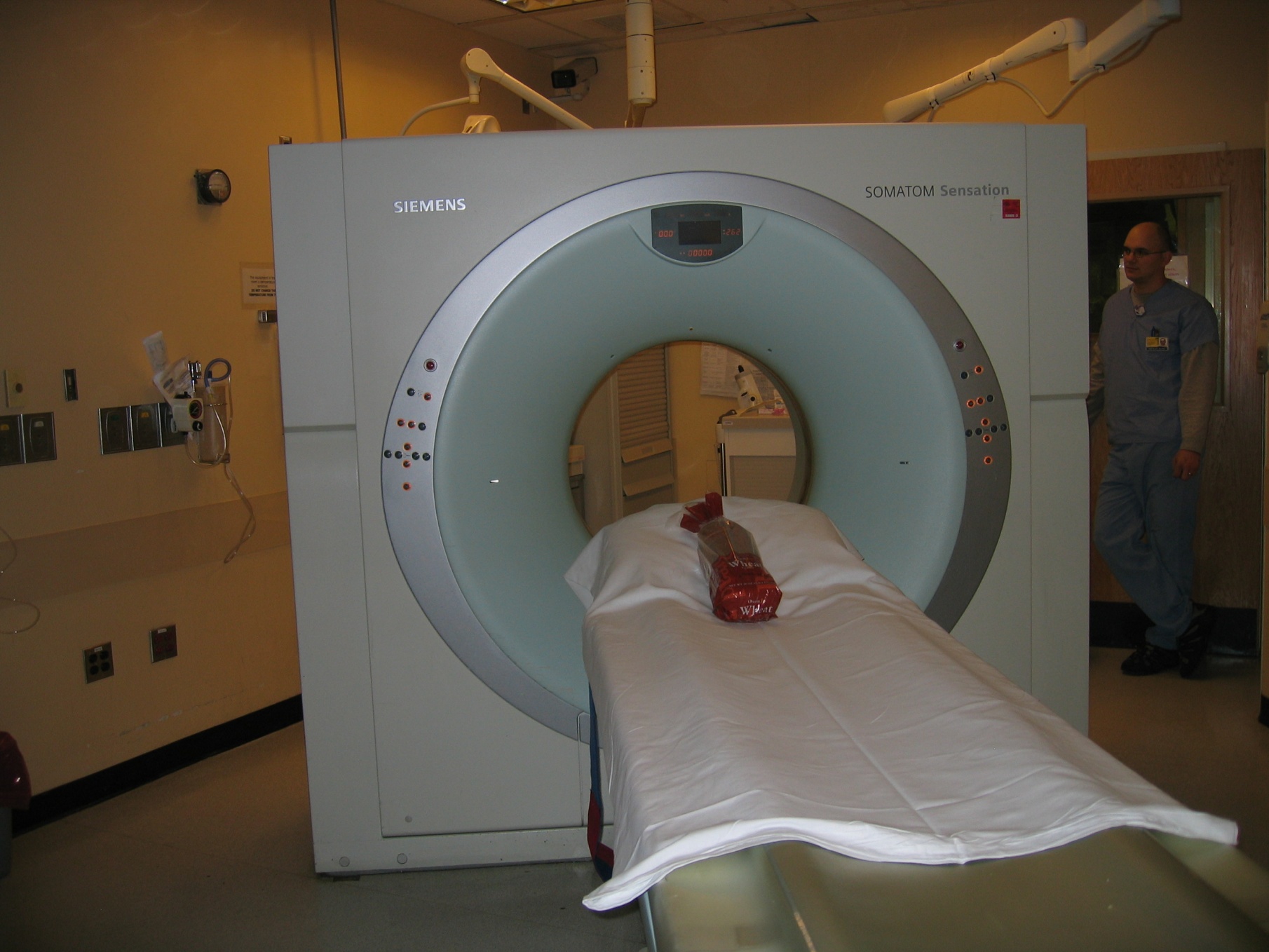 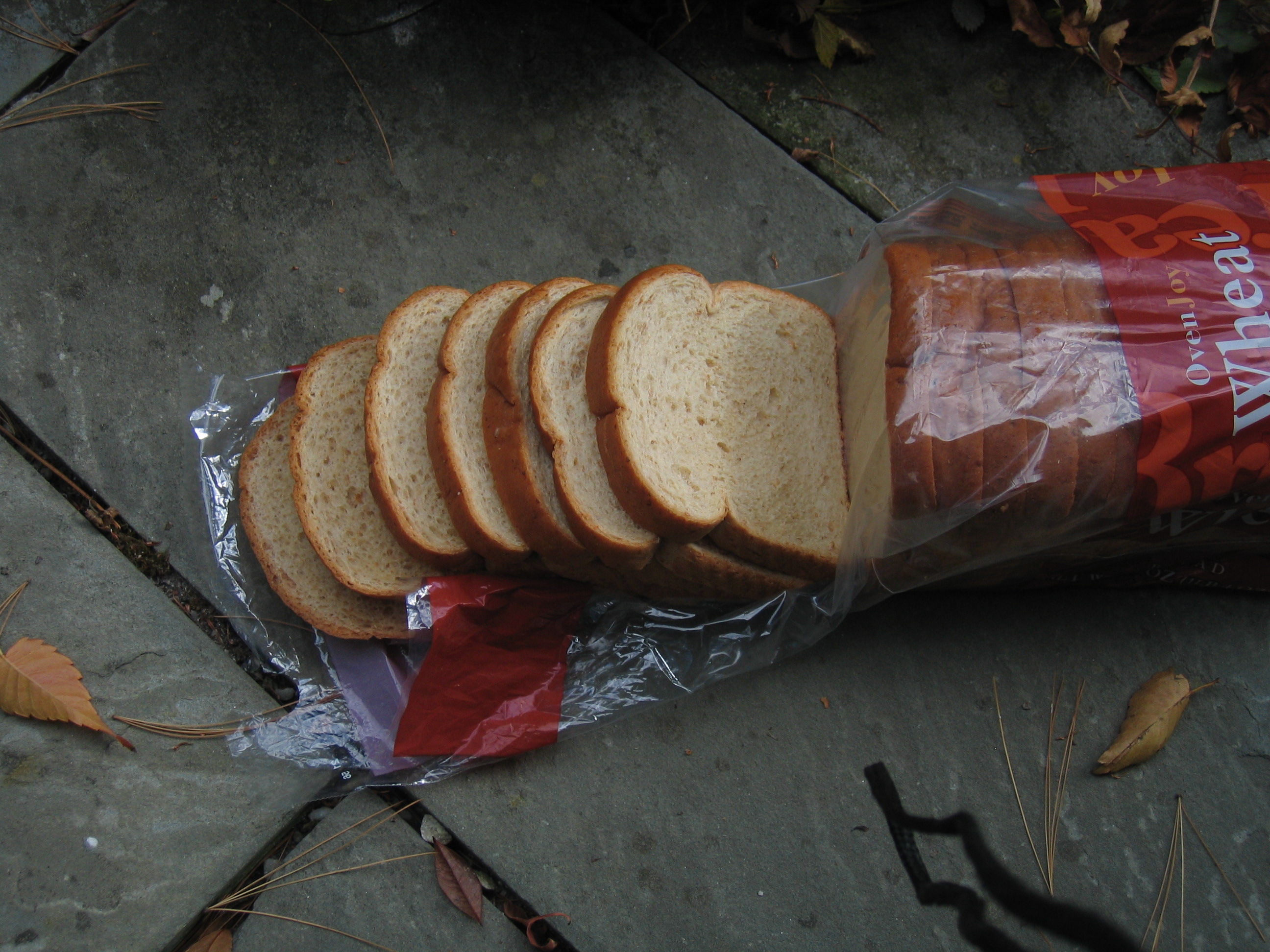 Expect The Unexpected
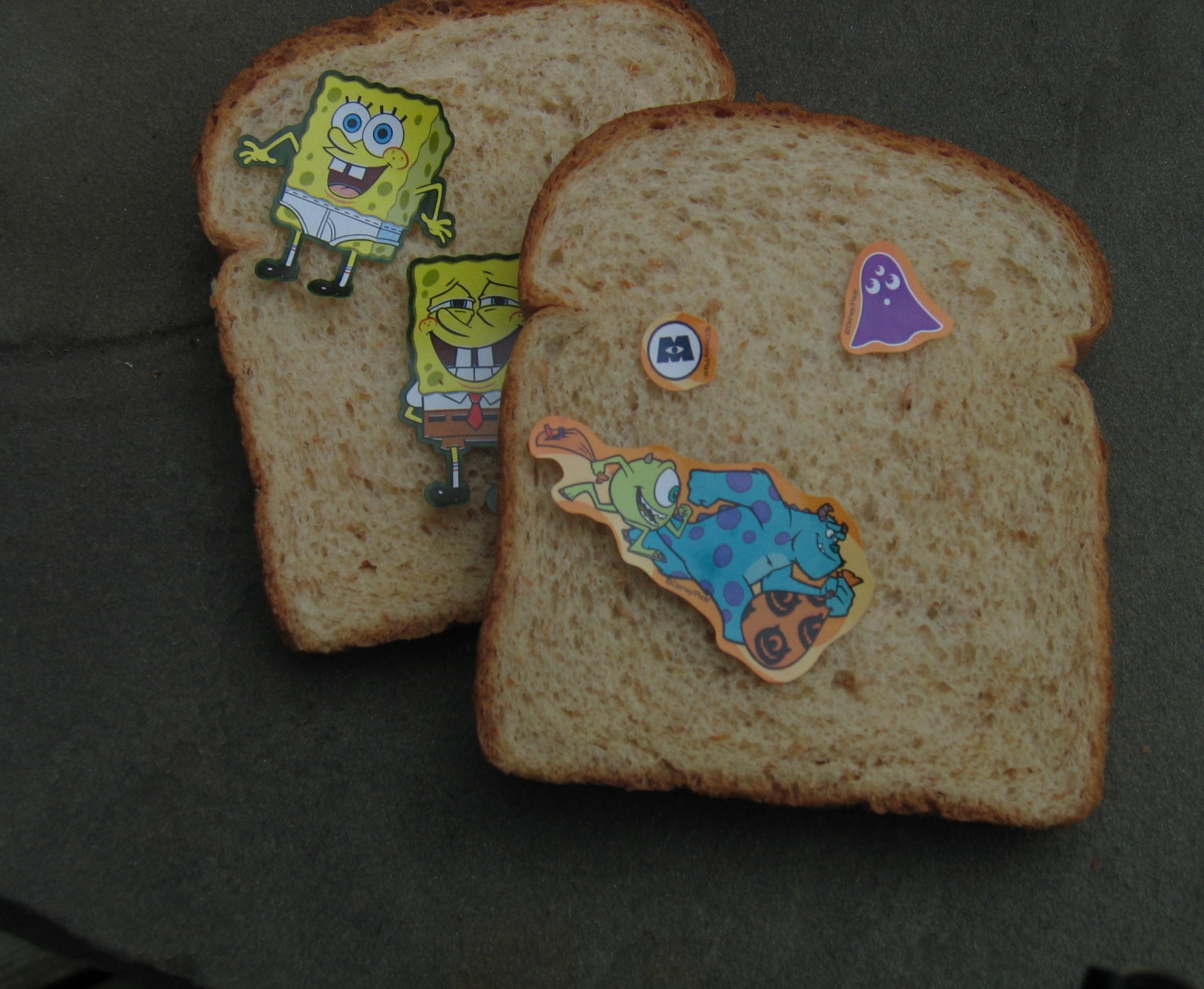 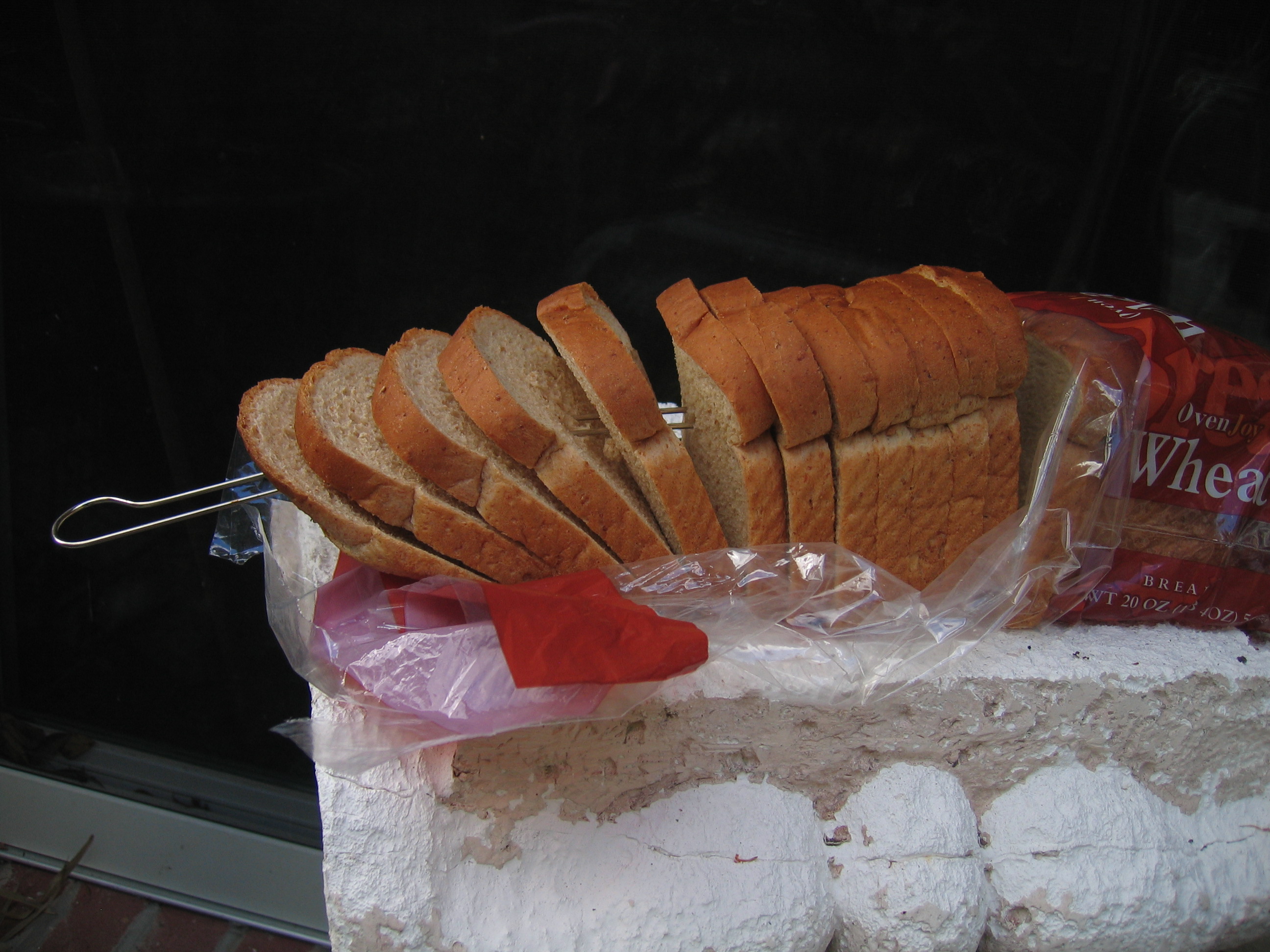 COMPUTERIZED DATA can be manipulated, reformatted into 2D and (simulated) 3D images
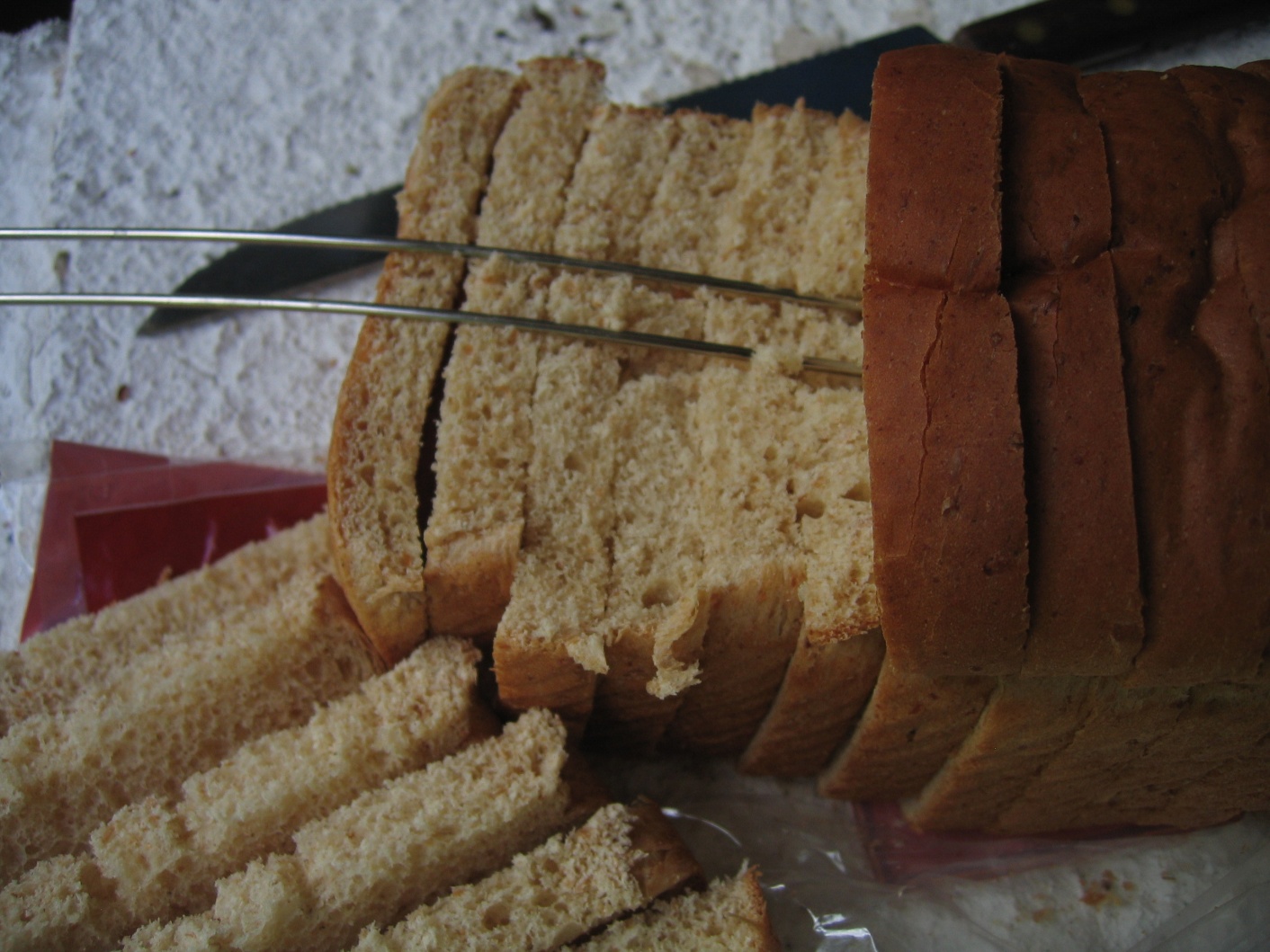 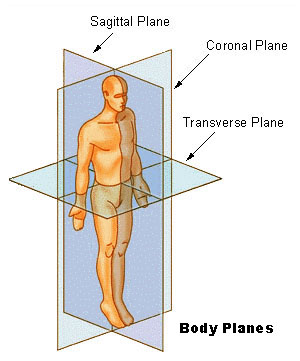 ANATOMYCOLLEGES.COM
[Speaker Notes: Put back together..to better expose or characterize findings]
BACK TO REALITY…
What is this box?

 What do ‘They’ want us to do with  it??
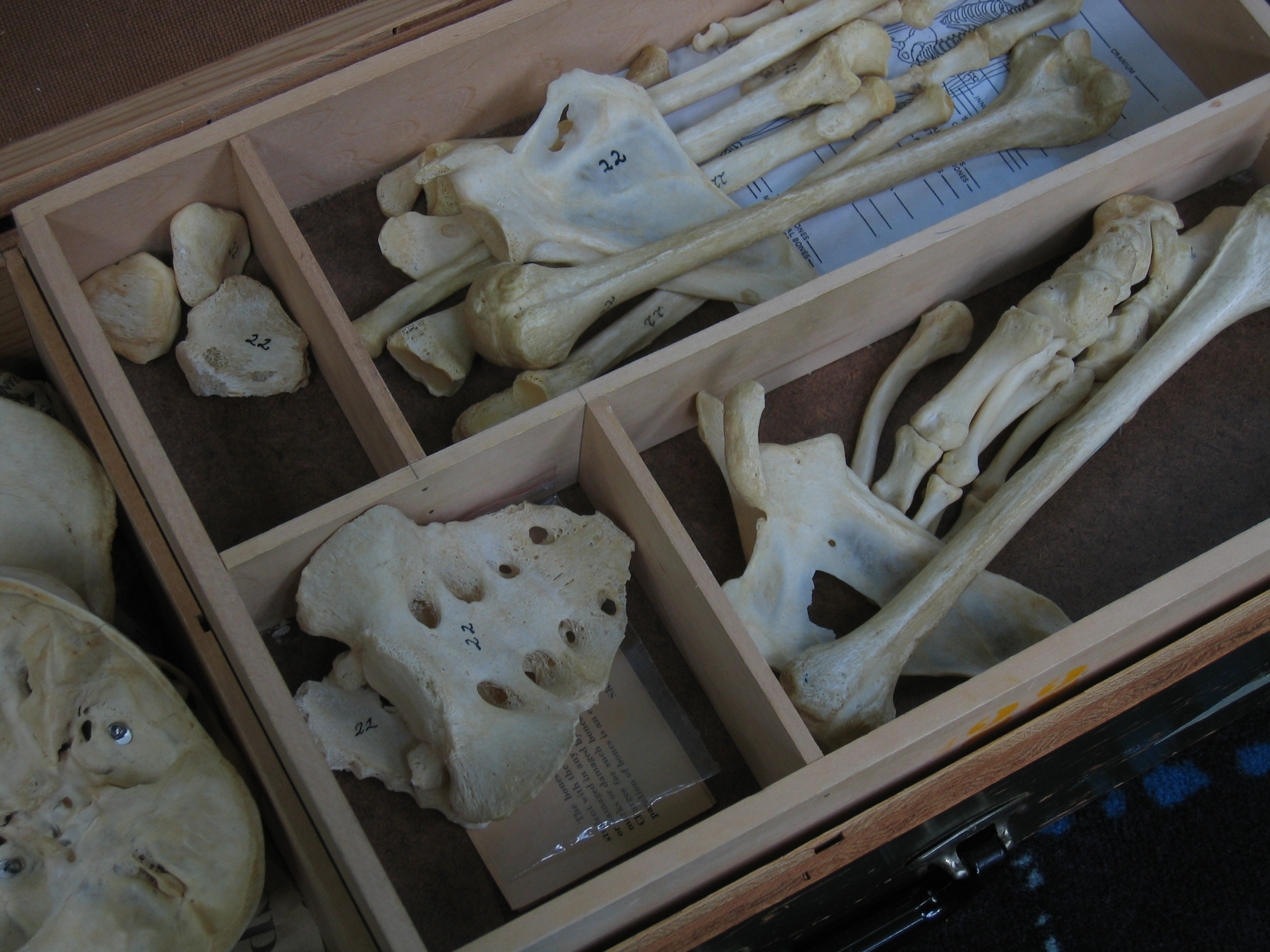 [Speaker Notes: You are carrying around pieces of a real person in that box.]
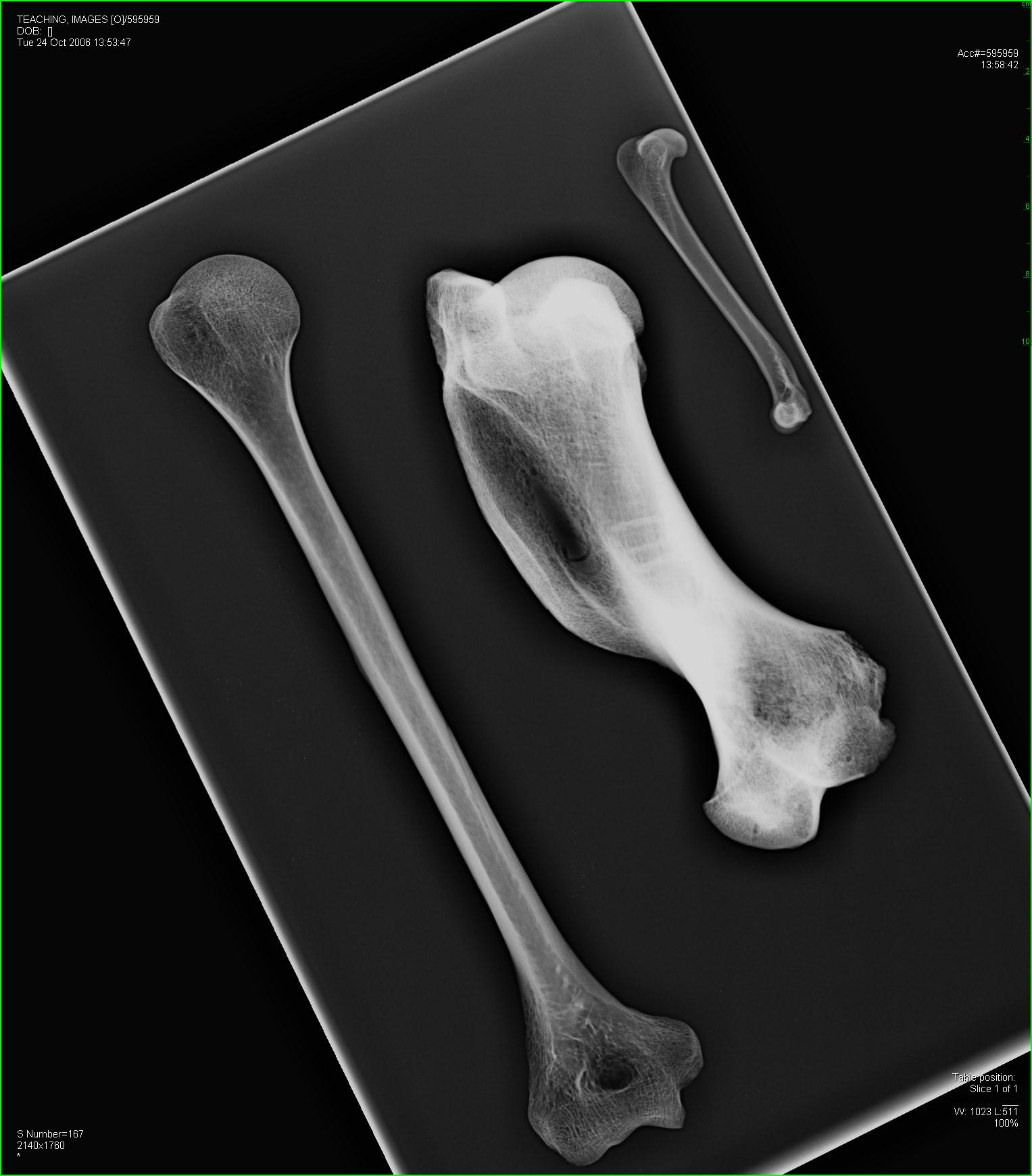 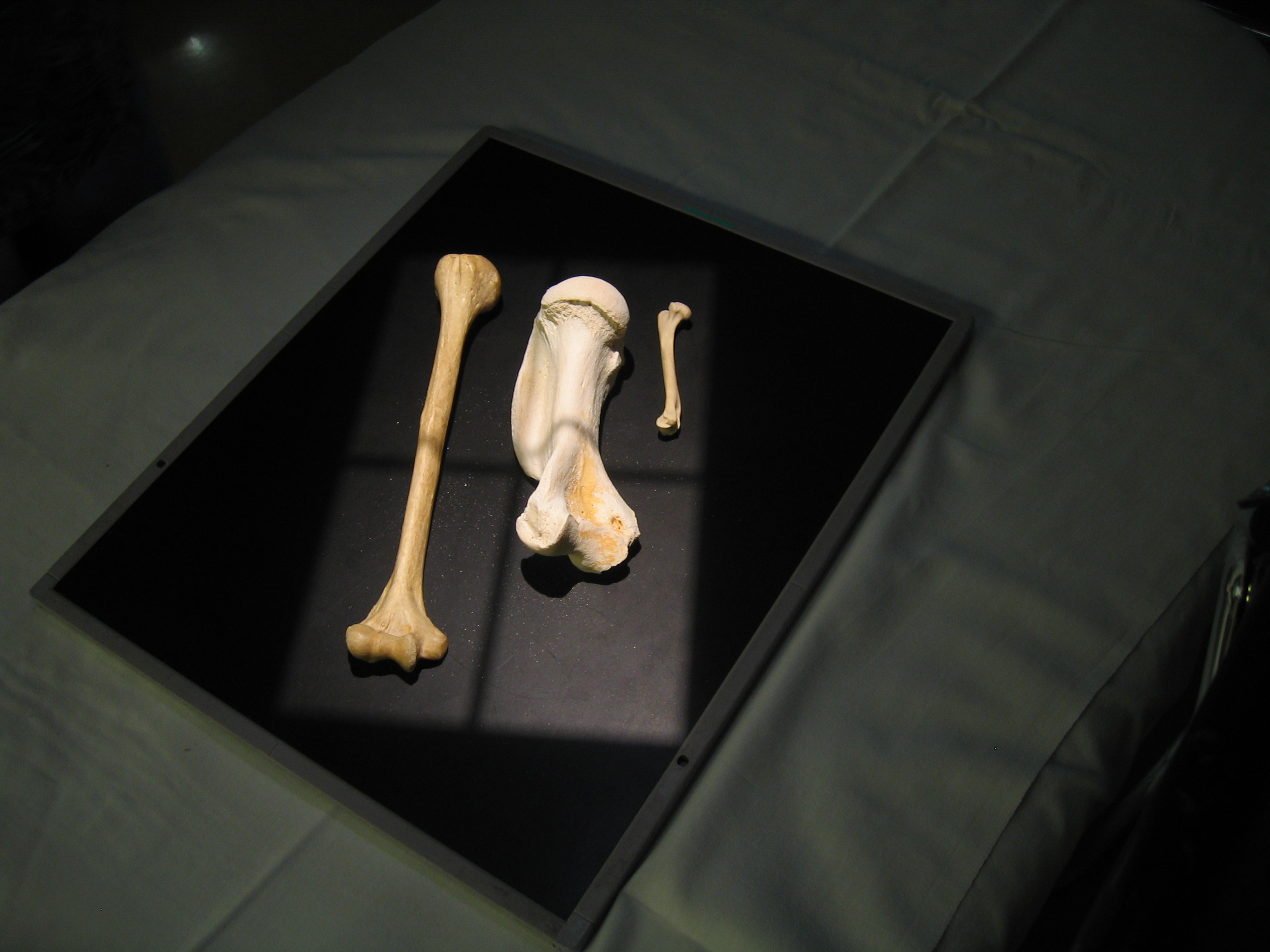 “BONES TALK”
       learn to “listen”
[Speaker Notes: Subspecialty, organ system, disease process, research pursuit will ‘talk’ to you…]
Ball and Socket Jointeg, Hip: Femoral head in Acetabulum
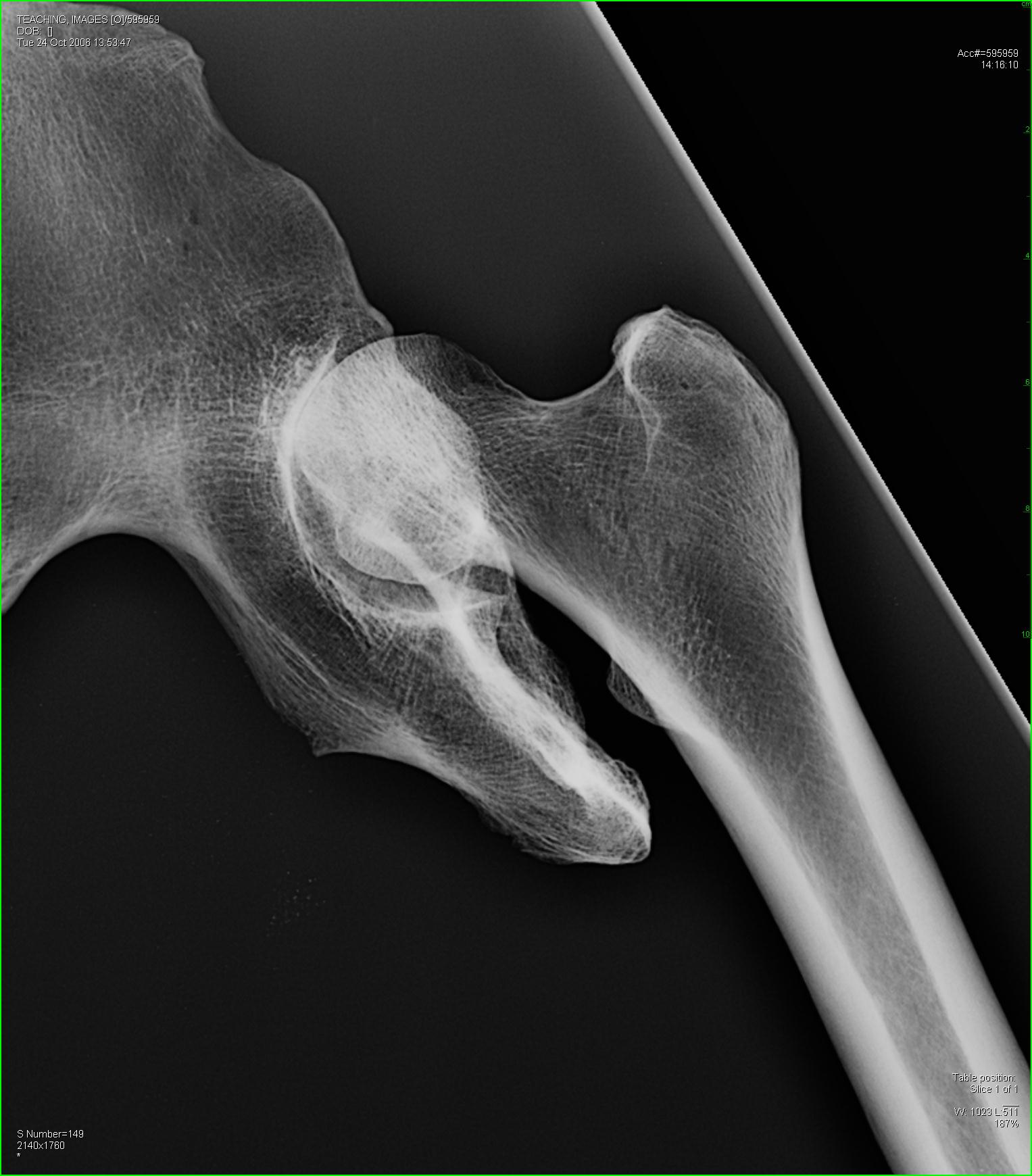 [Speaker Notes: Hip bone connect to the thigh bone….]
Ball and Socket JointHip= Spherical Femoral head rolling in round Acetabulum
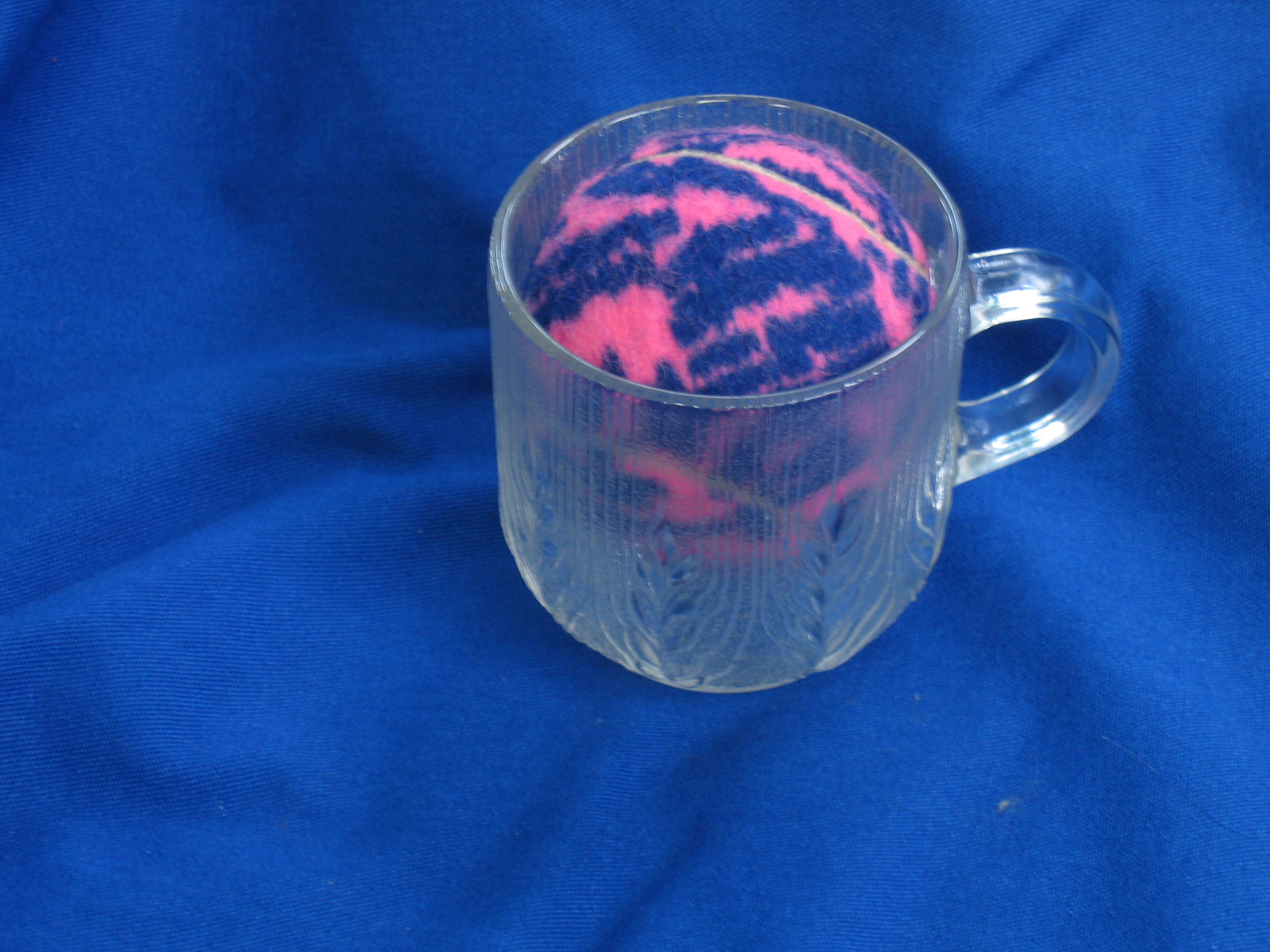 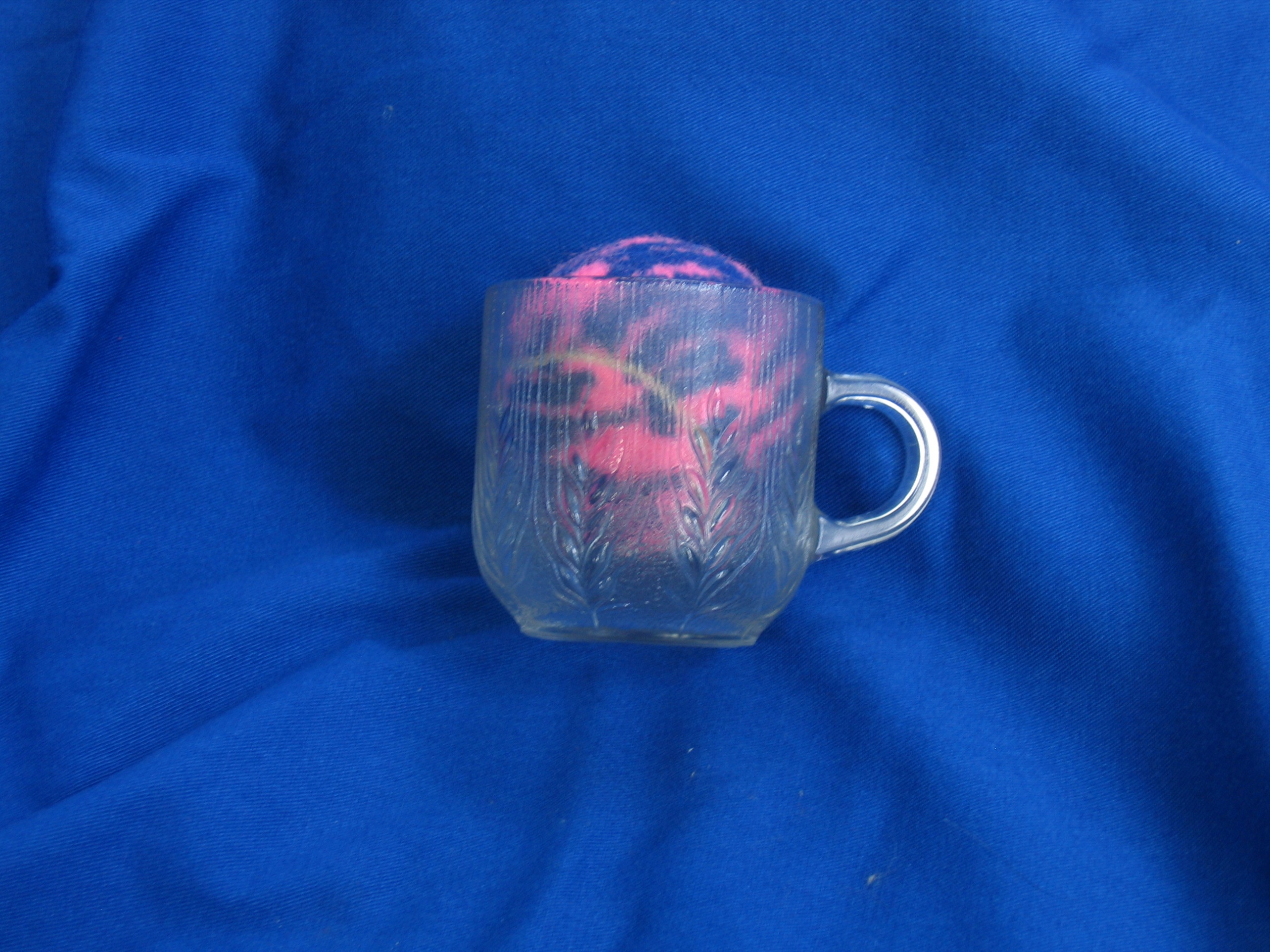 ANATOMY IS DESTINYWhy do glenohumeral (‘shoulder’) joints dislocate often, but hips rarely? BOTH are ball-and-socket jointsbut glenoid socket very shallow
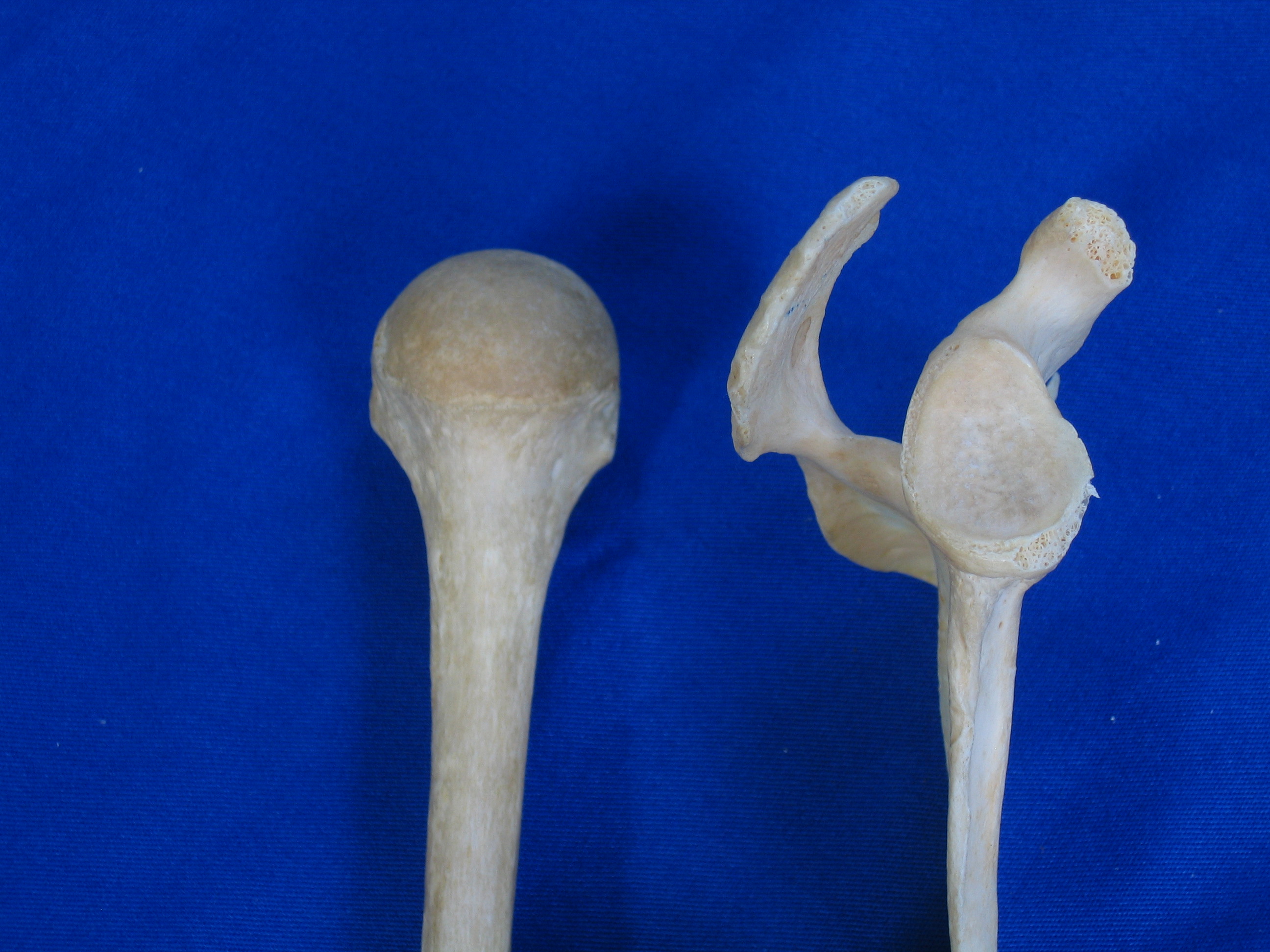 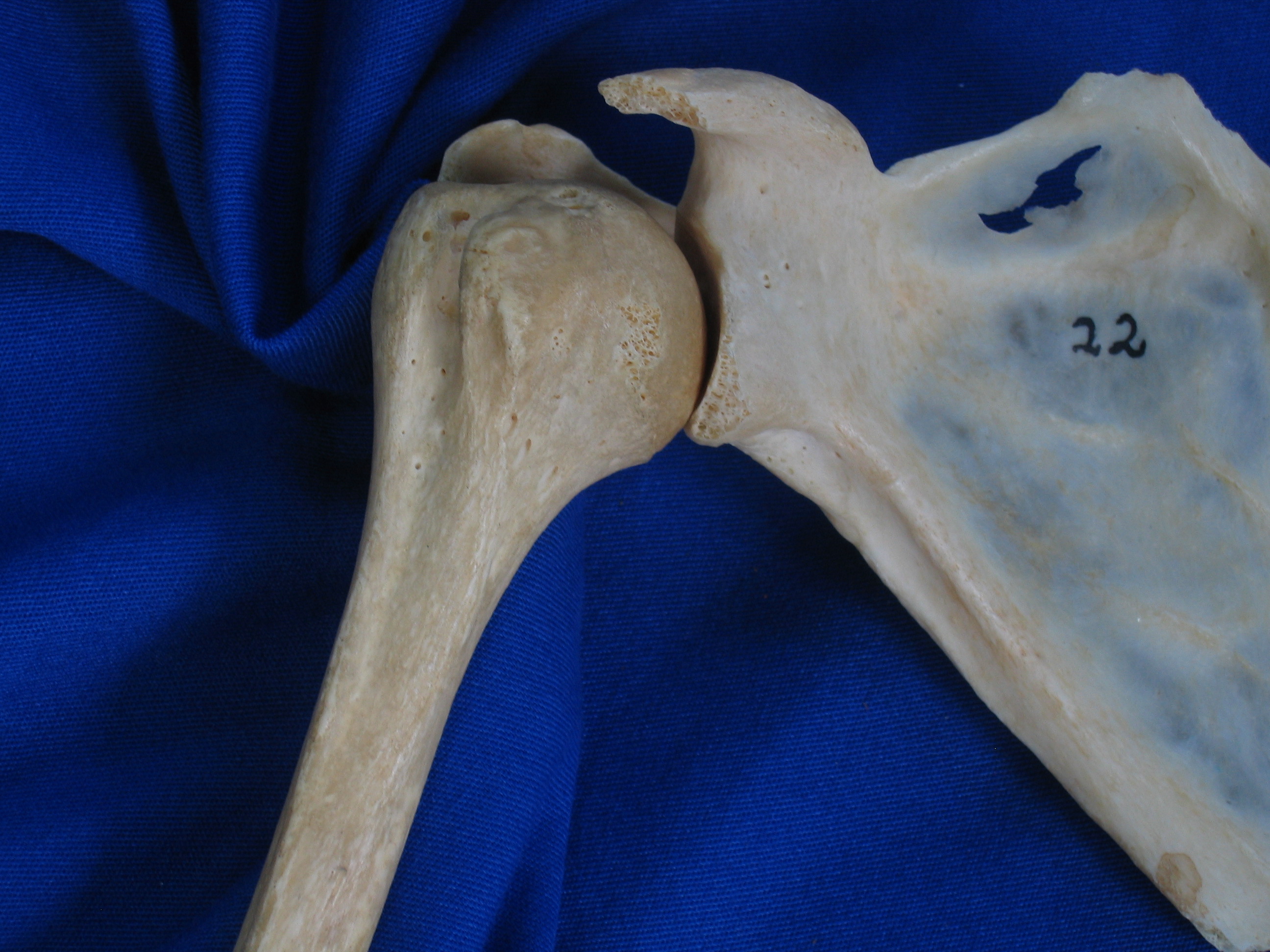 GLENO HUMERAL JOINT
Articular surfaces nearly spherical BUT glenoid very shallow, unlike acetabulum
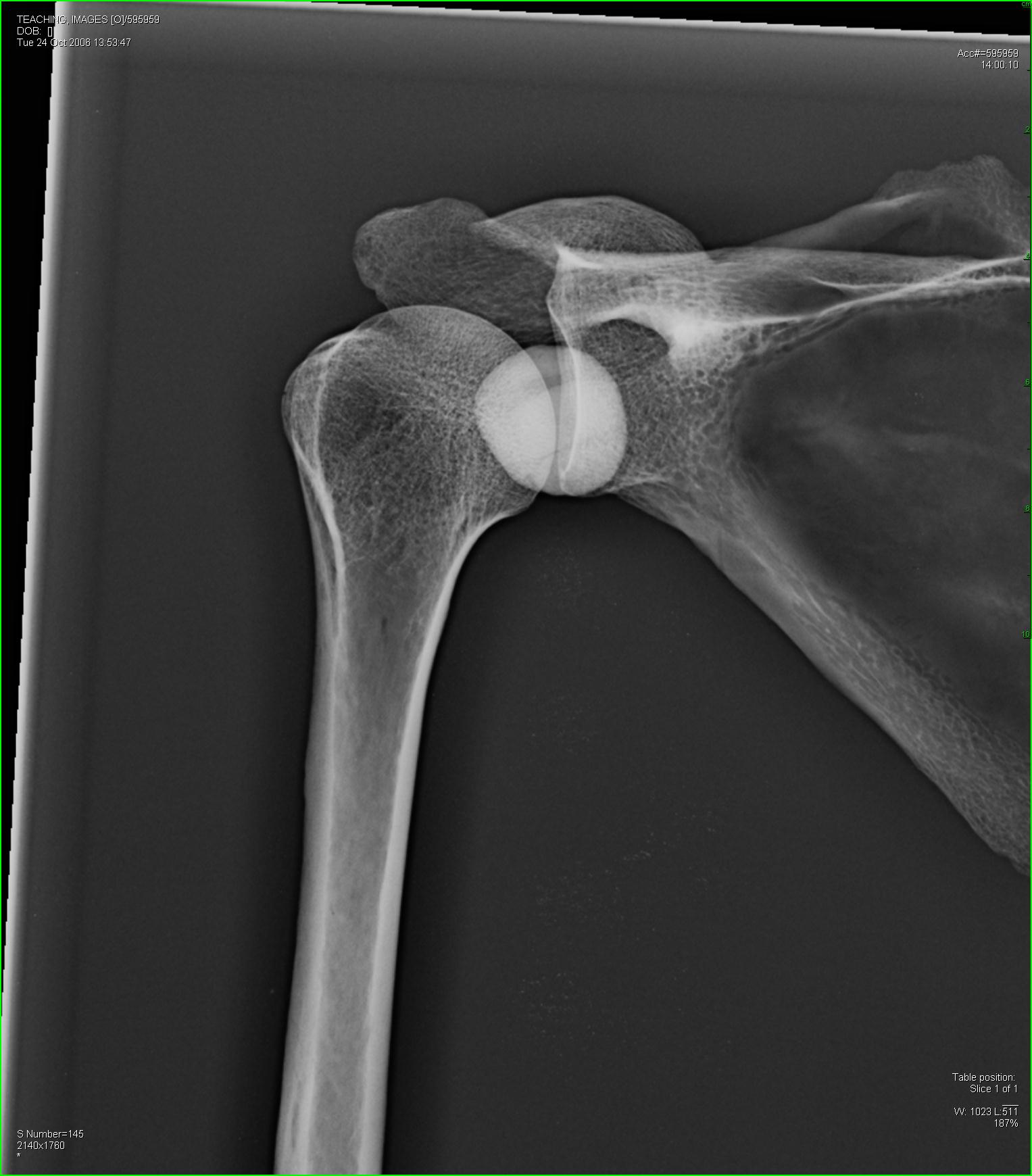 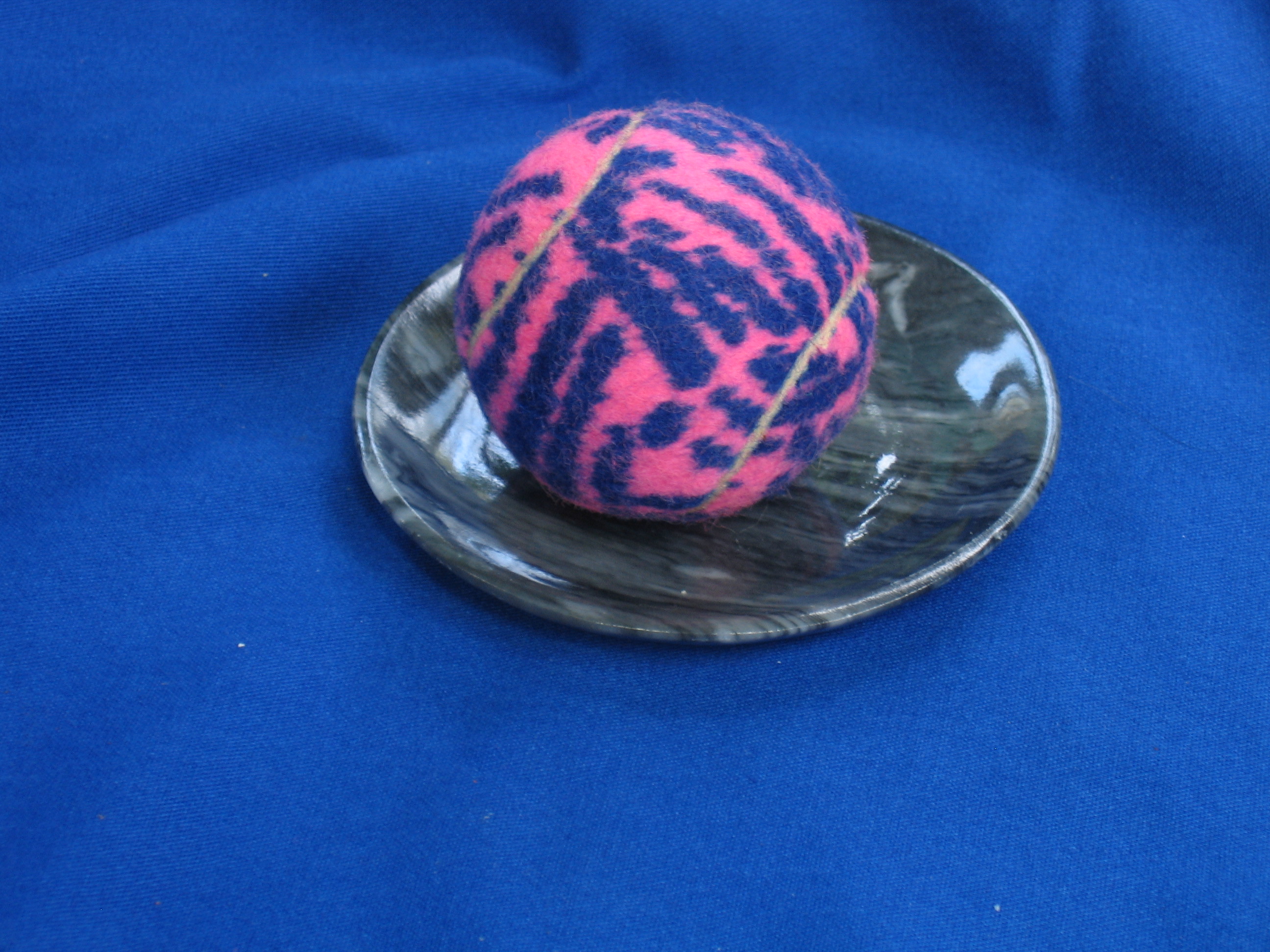 Good News Bad News:
G-H joint most mobile  	in body.
            BUT
Head dislocates easily  	from glenoid.
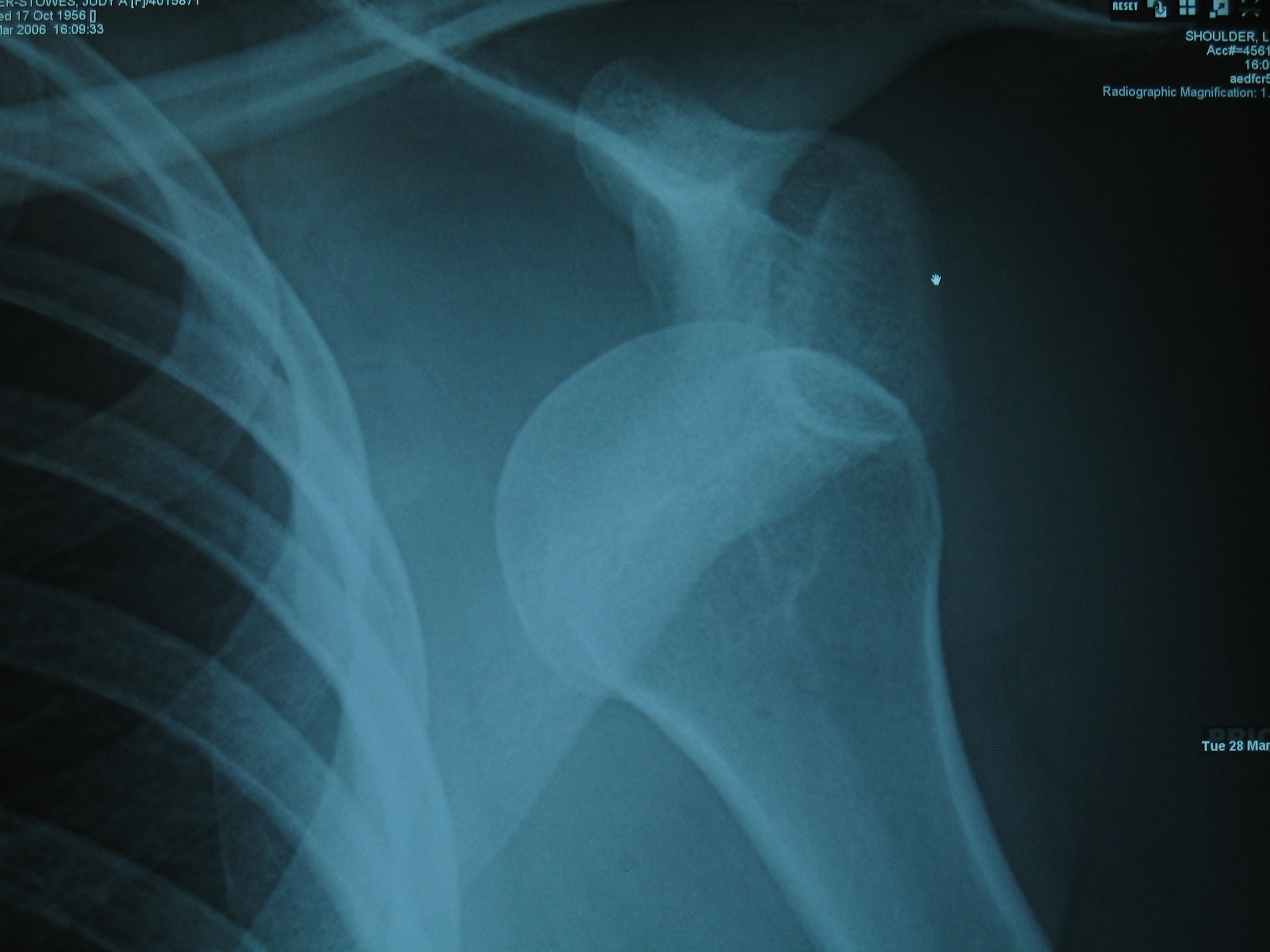 [Speaker Notes: Why its easier for GH to disloc than fem head]
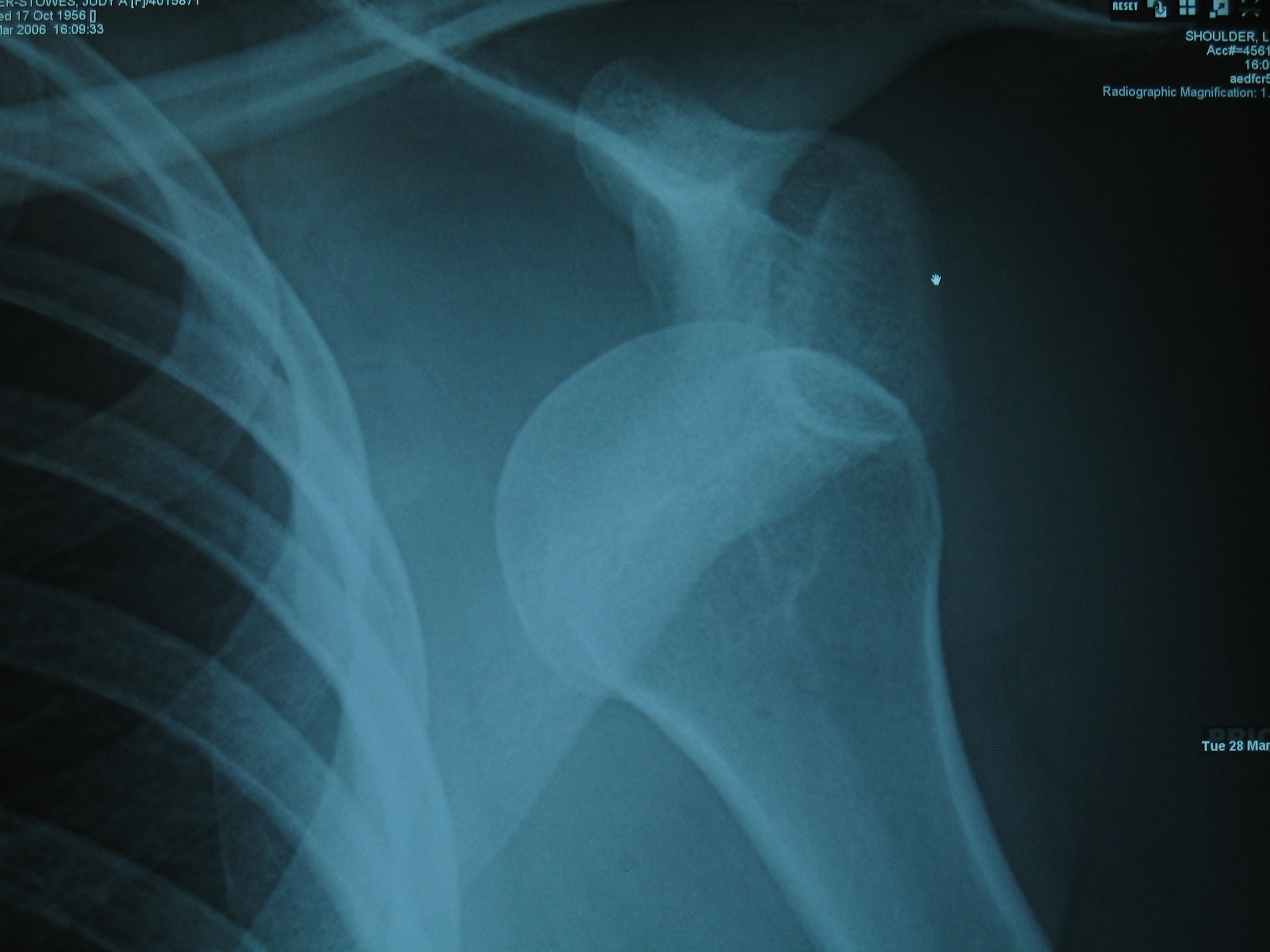 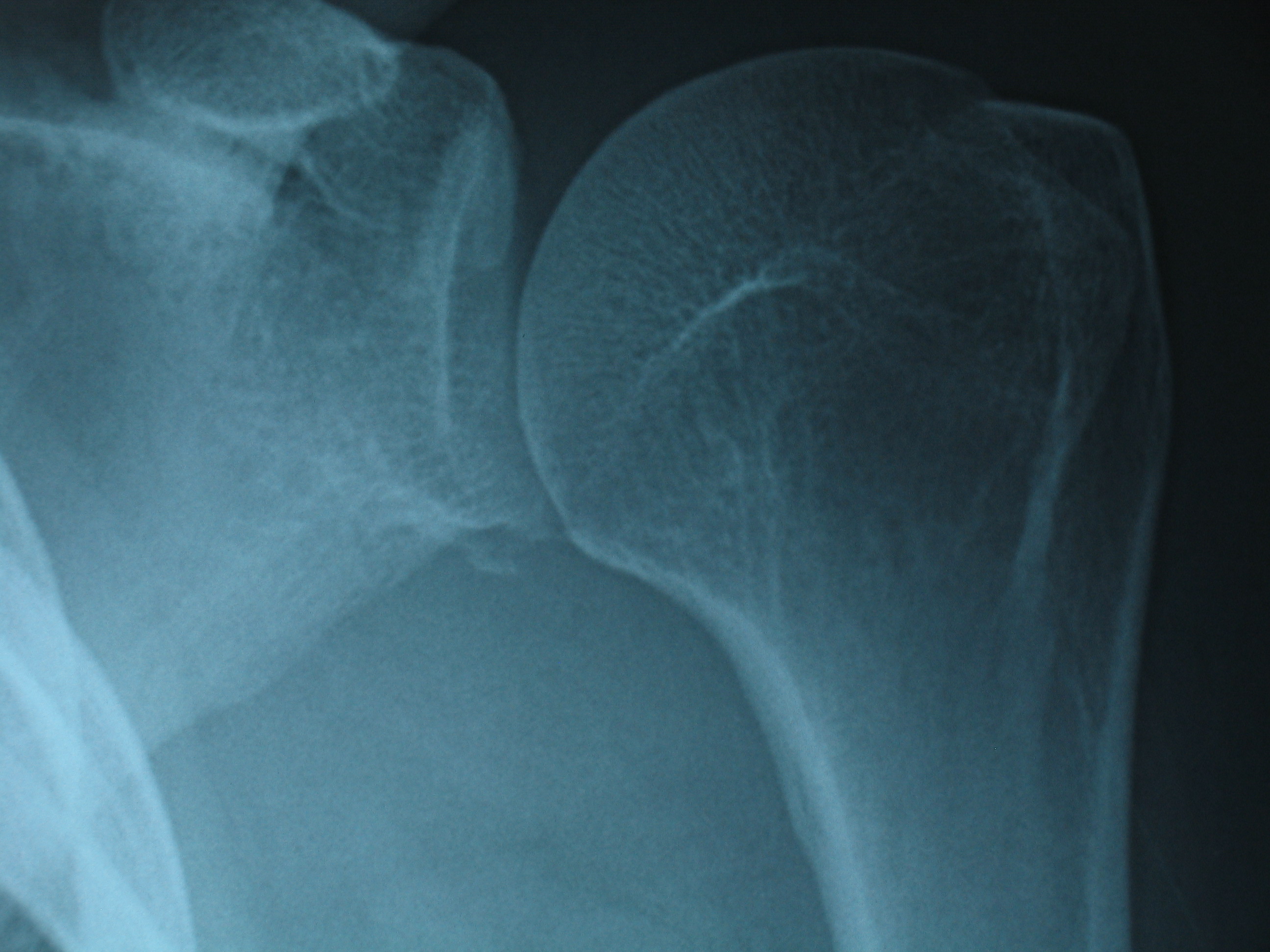 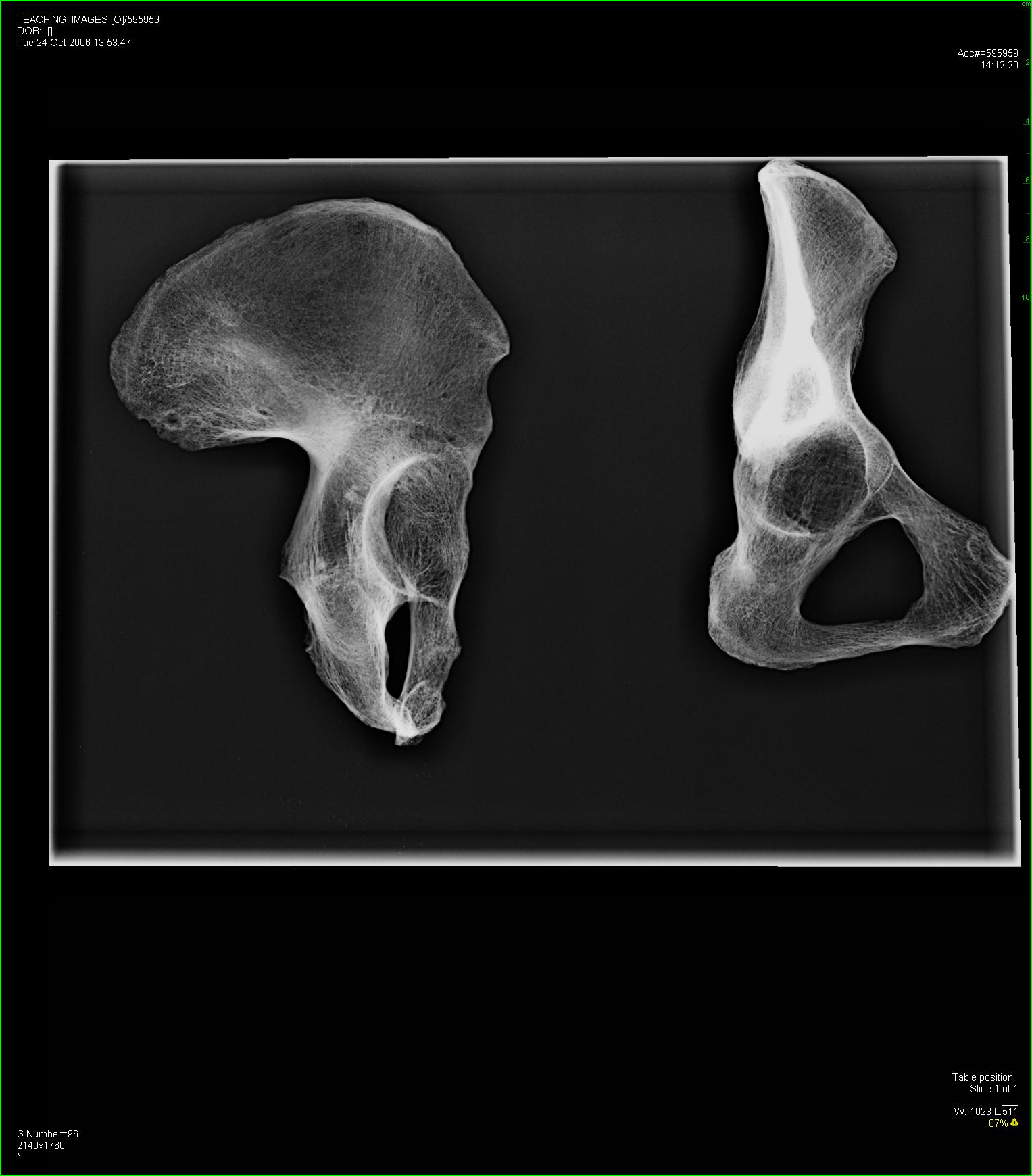 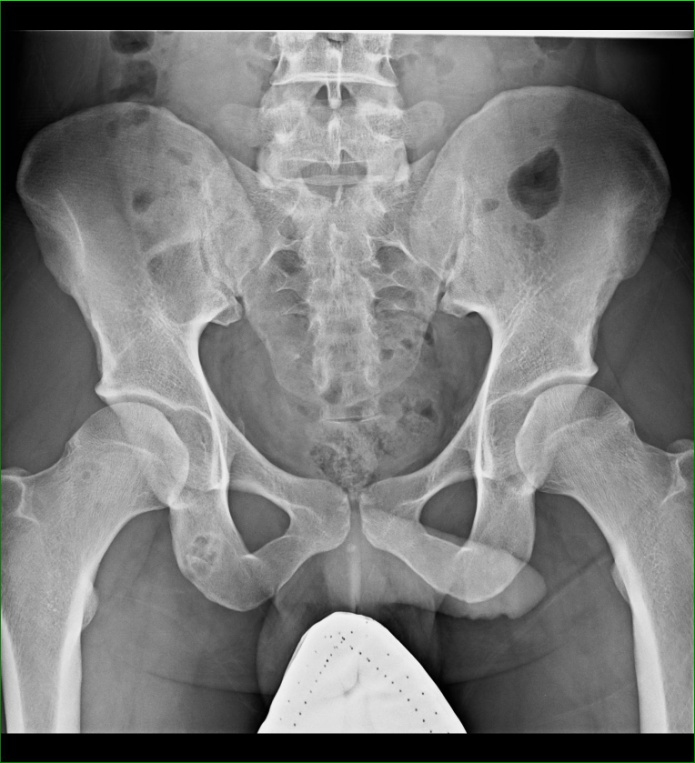 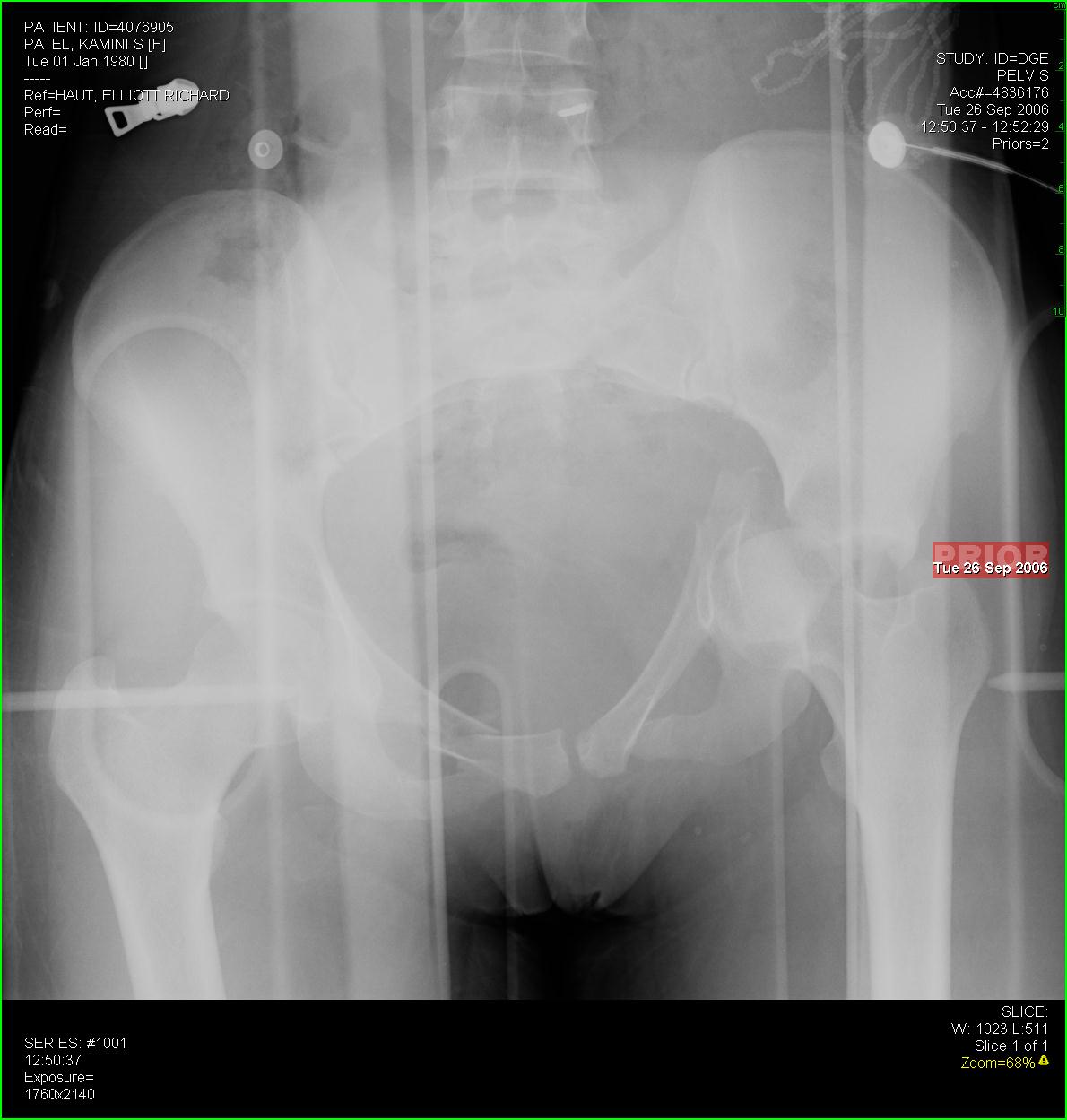 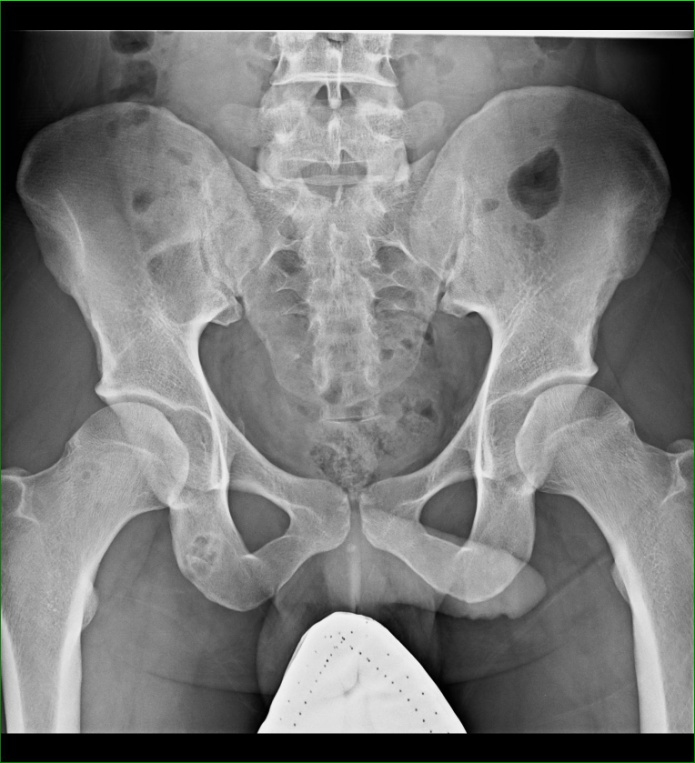 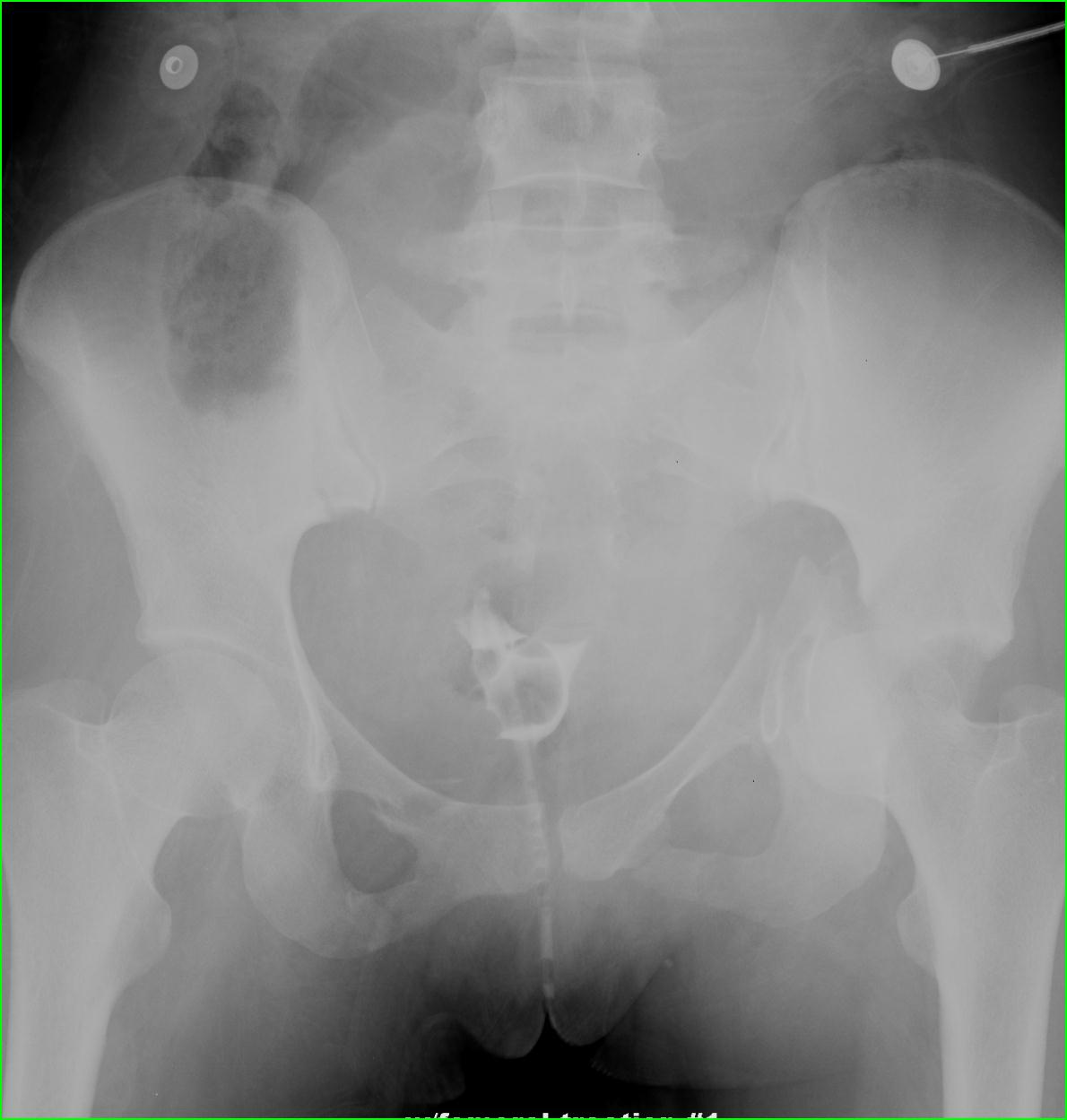 CT: ‘loaf of breadPt supine,feet towards you
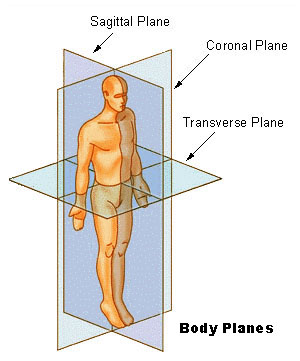 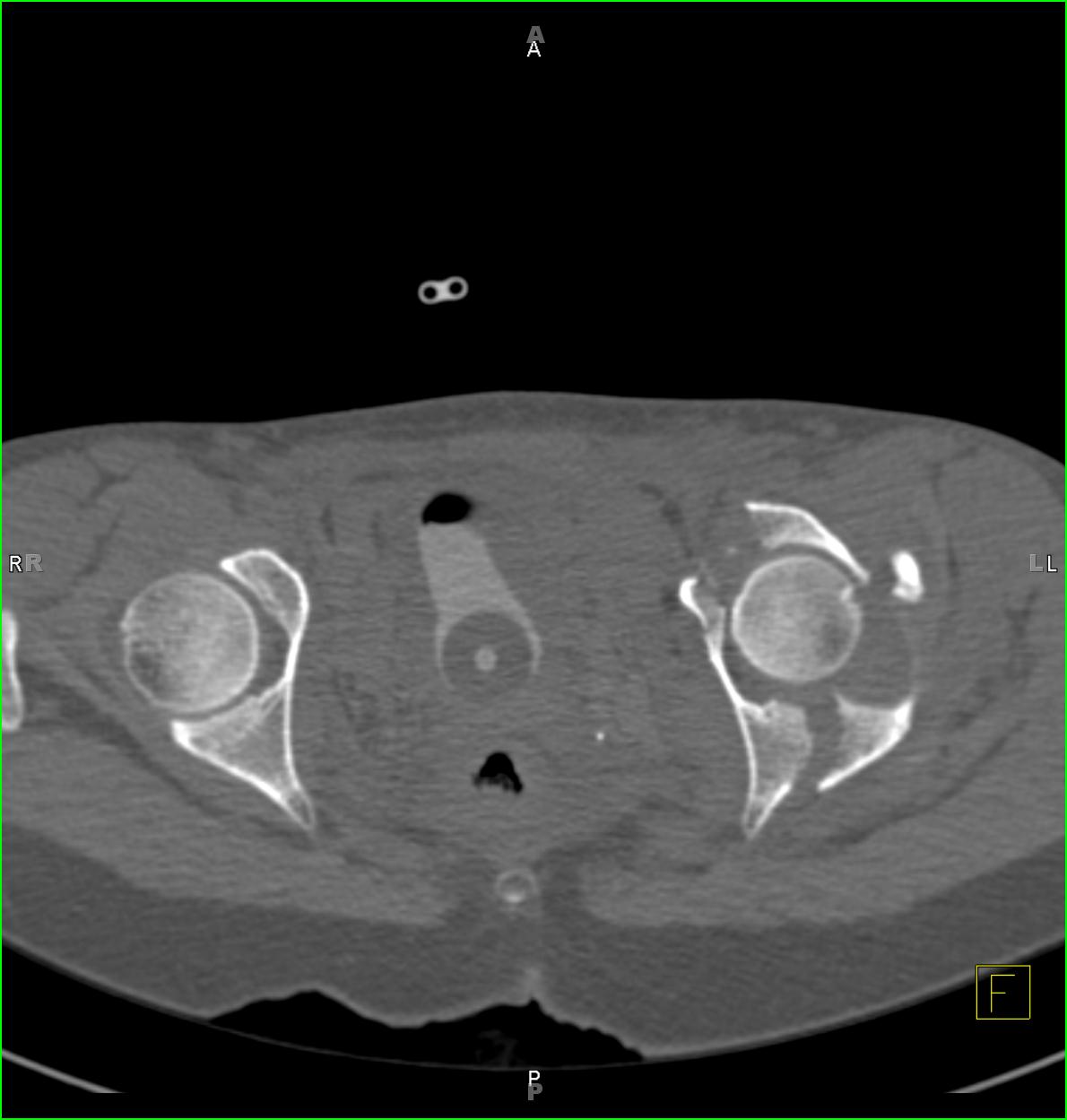 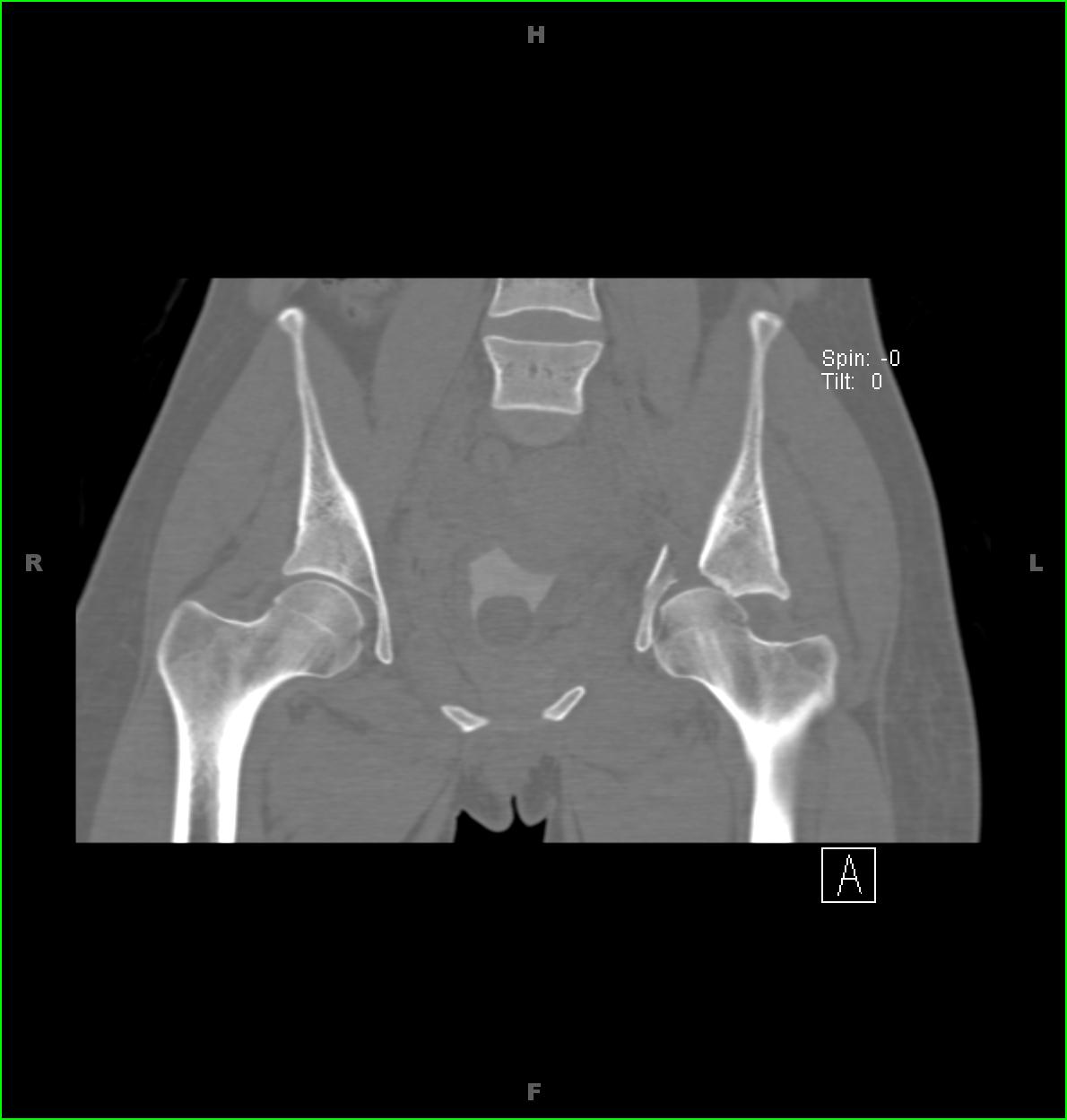 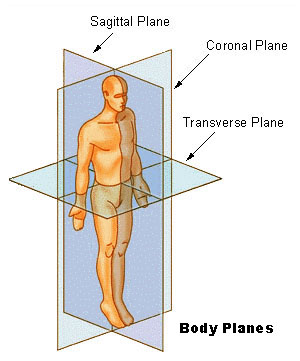 (Simulated) 3D
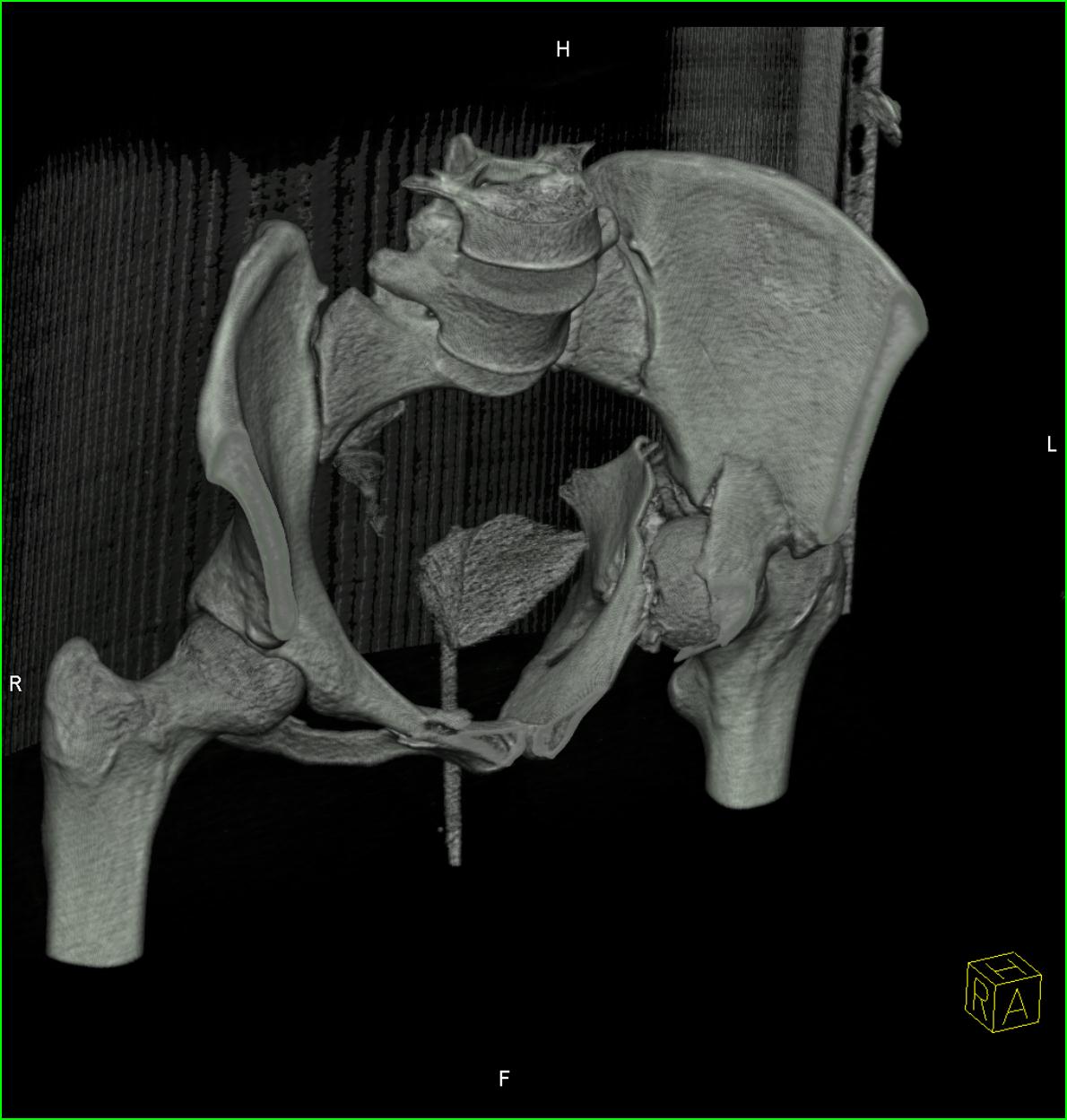 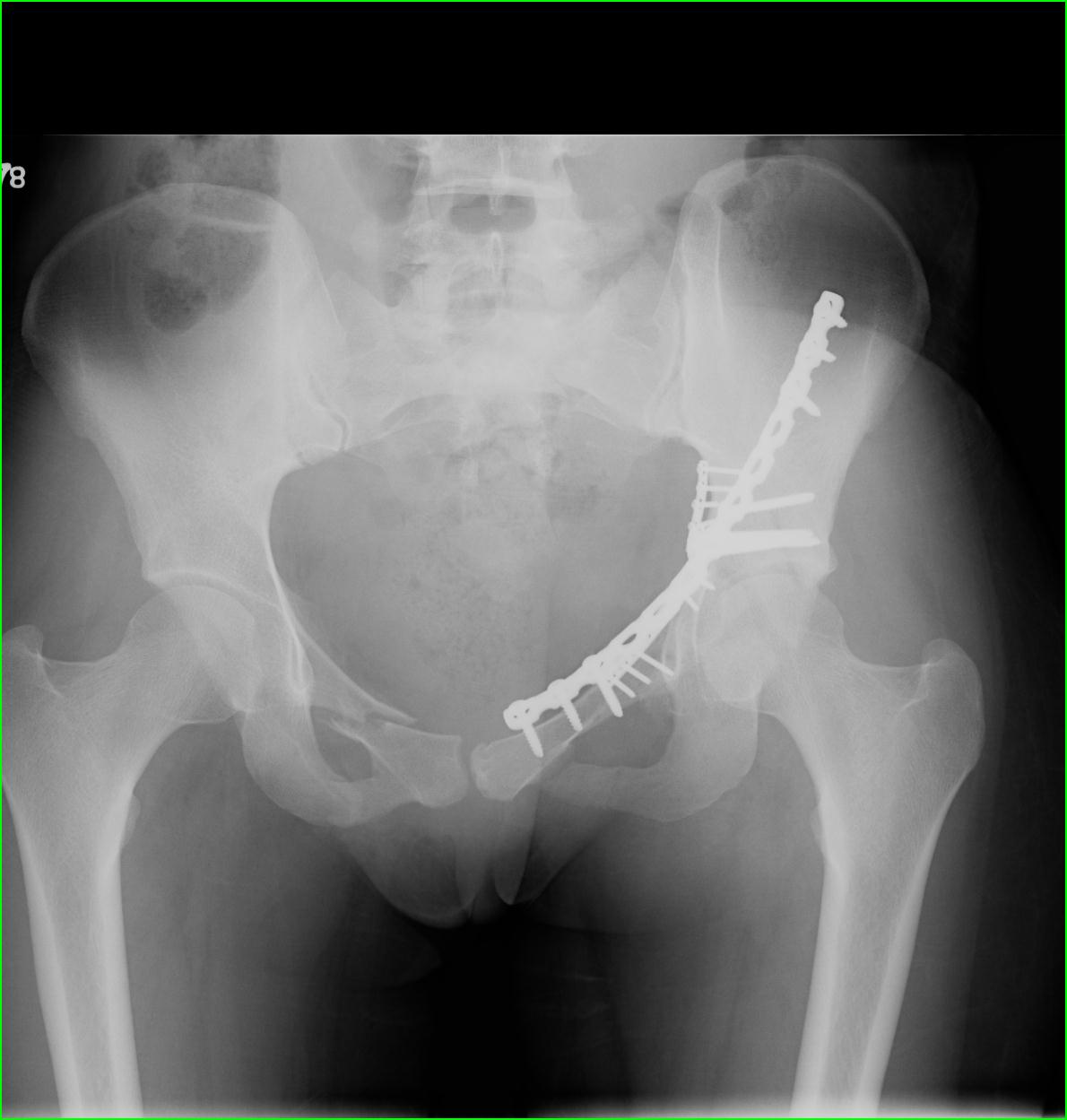 “Bones Talk”Learn to ‘Listen”
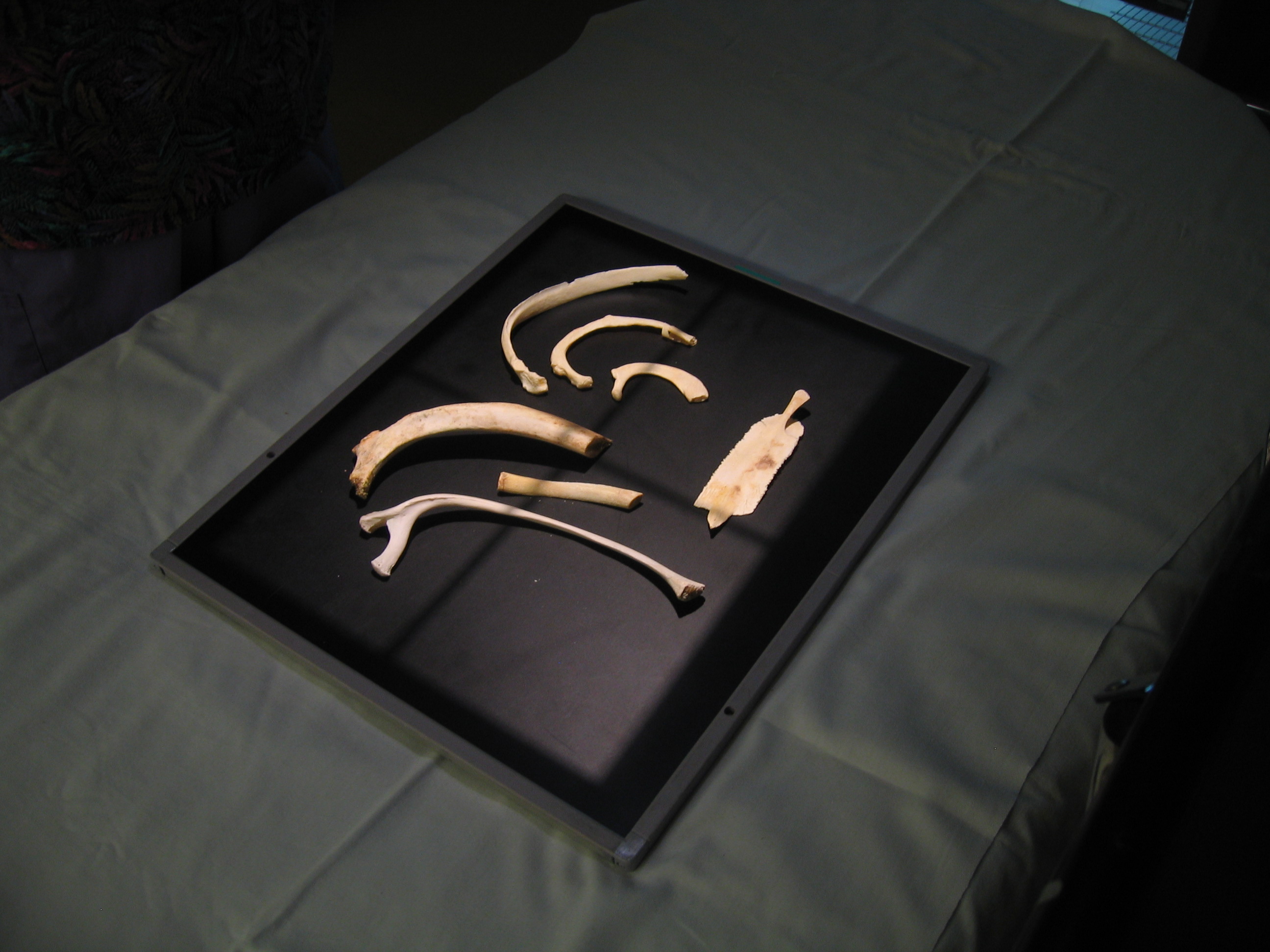 “Bones Talk”: 

Which rib supports the most weight?
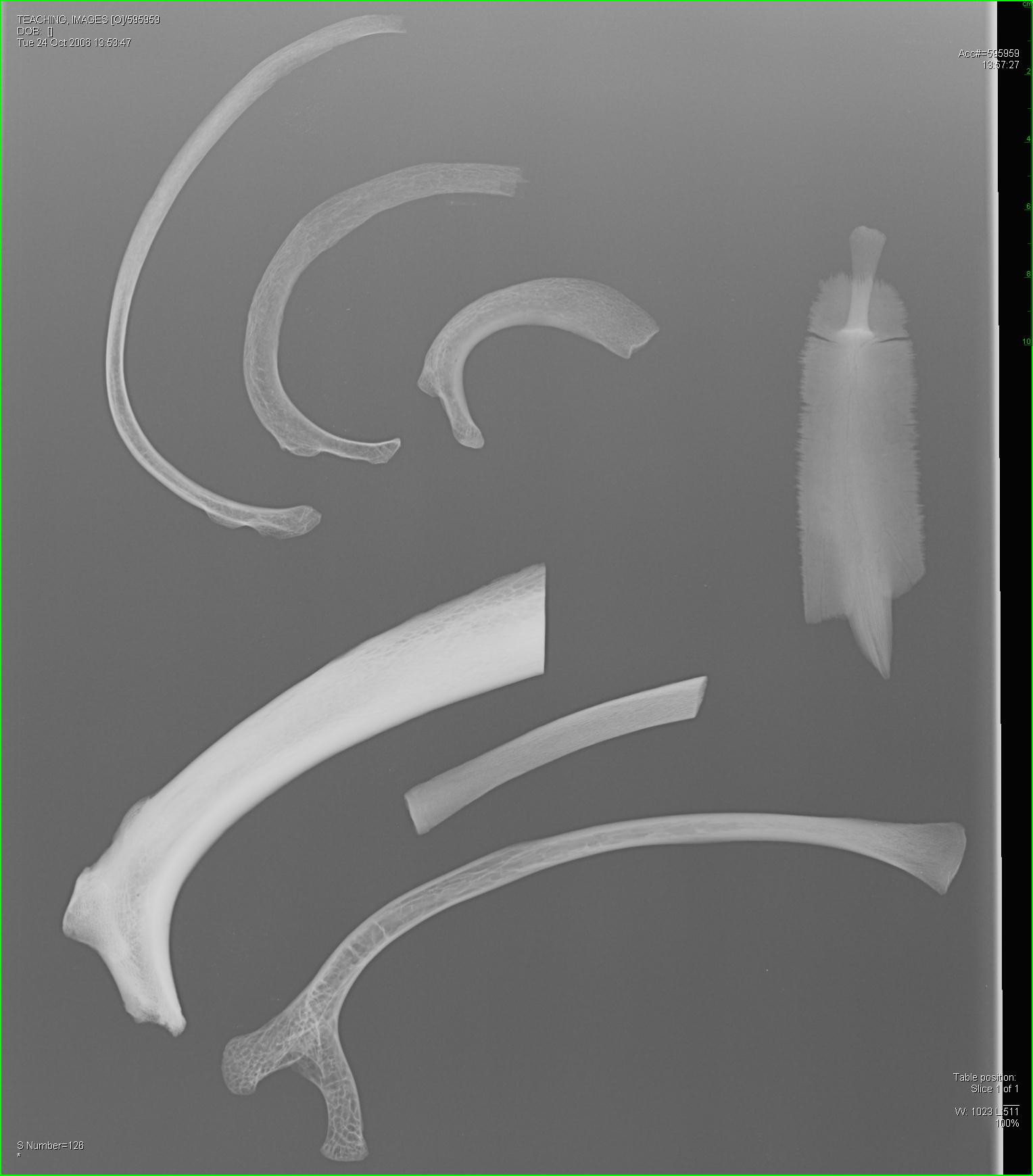 Bone responds to weight-bearing forces
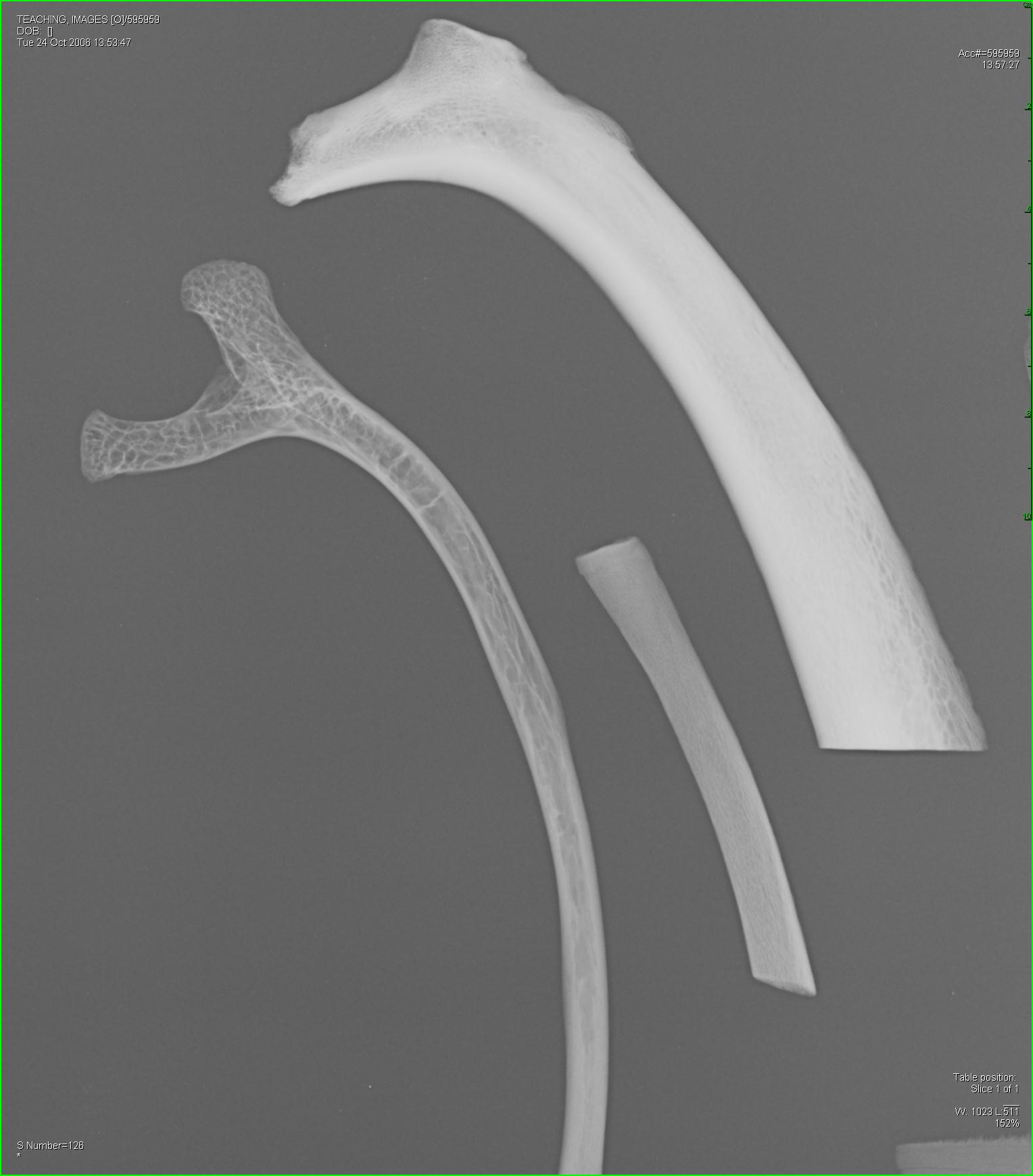 3 human ribs: which would take the most force to be 	fractured?
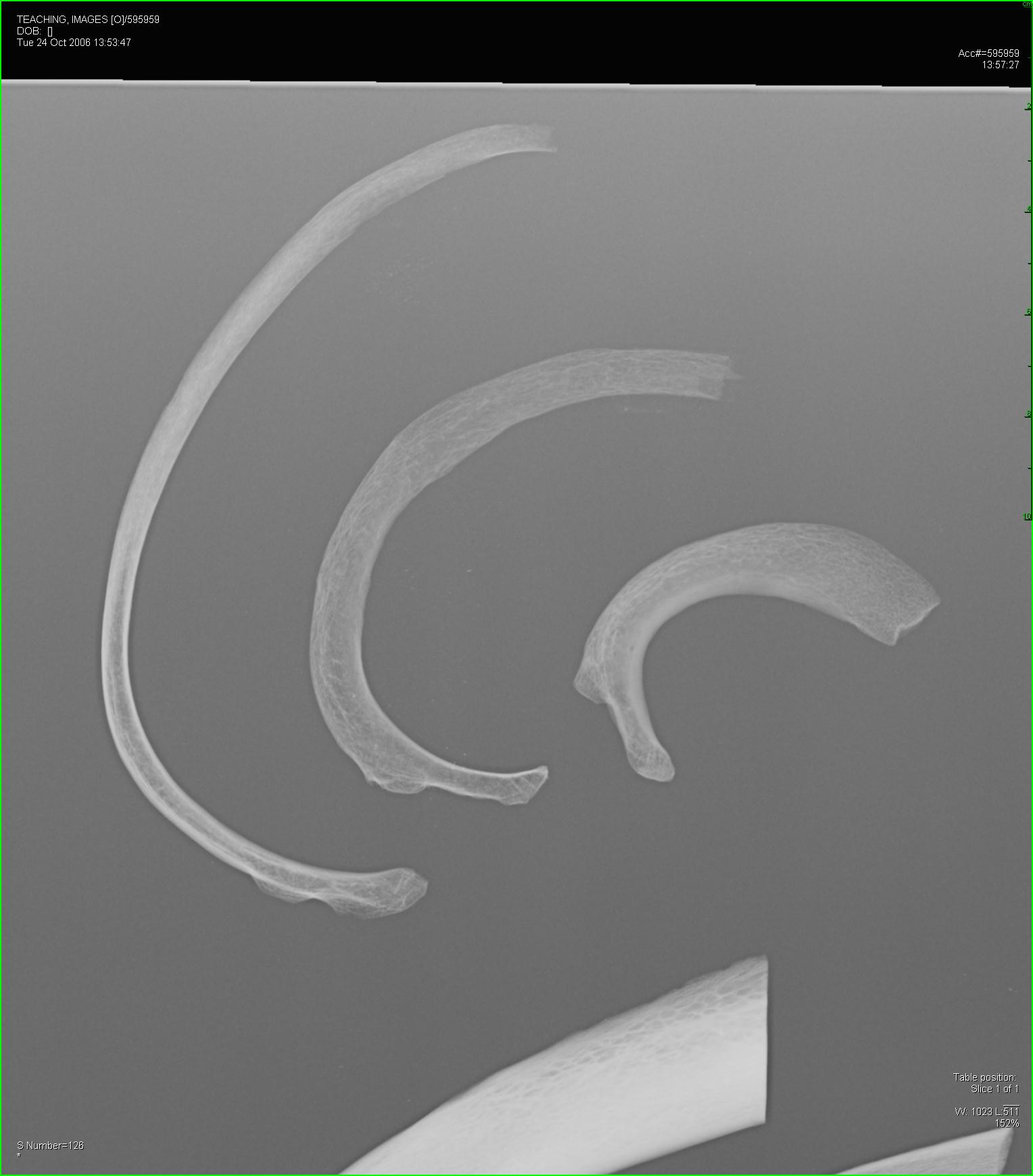 www.TeamRads.comANATOMY and IMAGING SITE
Ideas and feedback!
FaceBook cases 
Follow organ systems and  structures; name things; see how they relate in 3 planes
Be curious!! 
PS-- images ARE on exams…
[Speaker Notes: Relate to cadaver and to atlas
Lookit that!]
THANK YOU!Monday:  Dr. Tony Lin, Chest
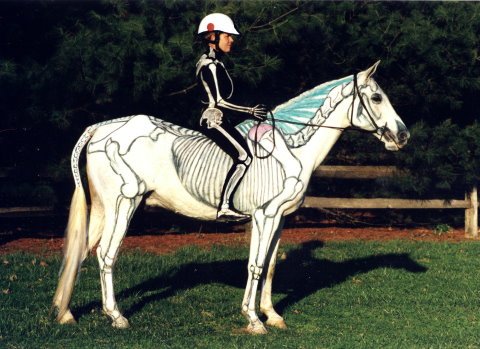 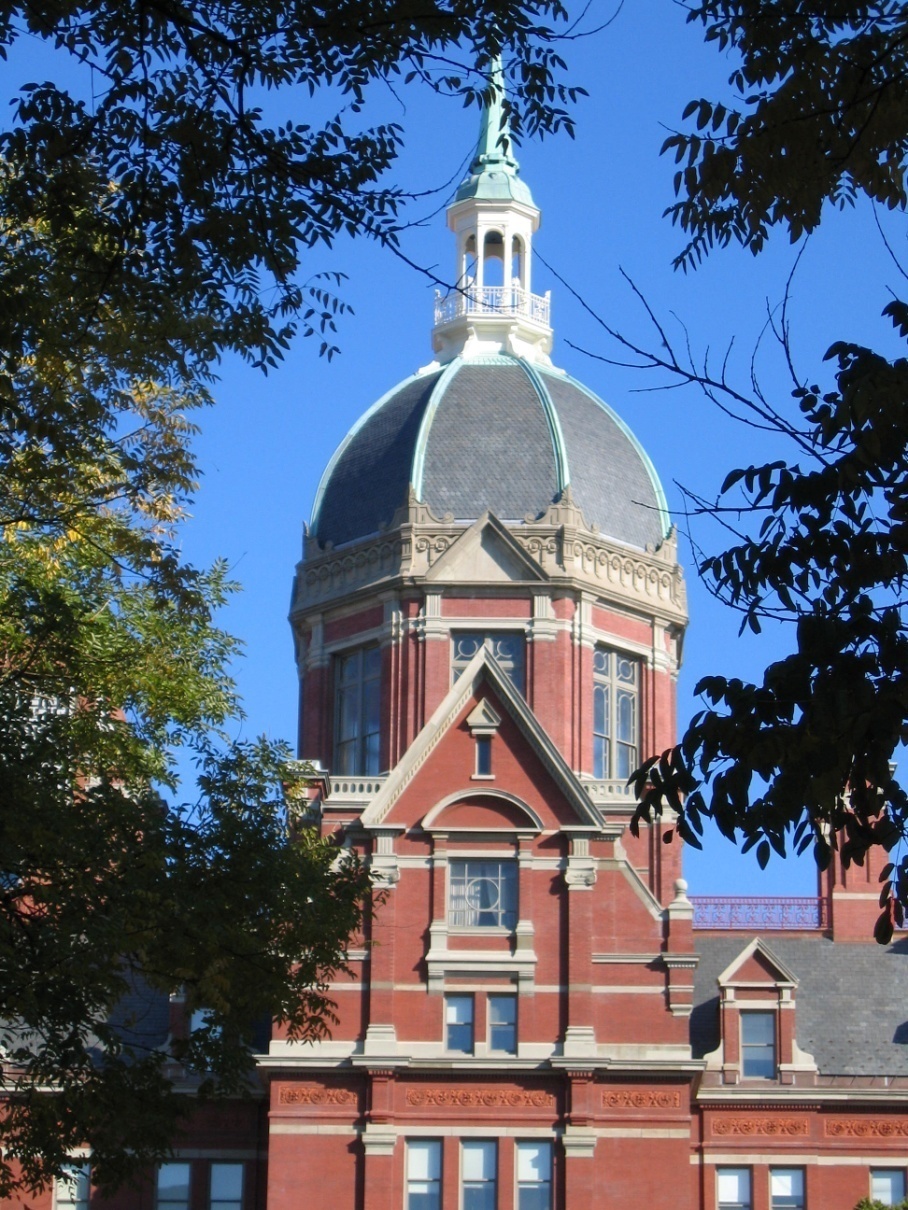 COMMENTS, SUGGESTIONS, WELCOME:
dmagid@jhmi.edu
[Speaker Notes: WE HOPE TO BRING BACK SOME FURTHER INSIGHTS OR CLARIFICATIONS AS THE NEW CURRICULUM ROLES OUT]
We’ll be back!!!See you next time
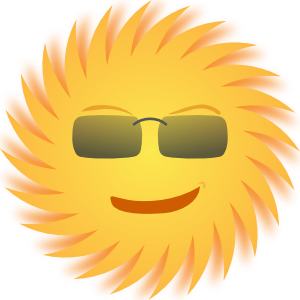 Donna Magid MD M.Ed

 
www.TeamRads.com
STRAIGHT OUTTA HOPKINS